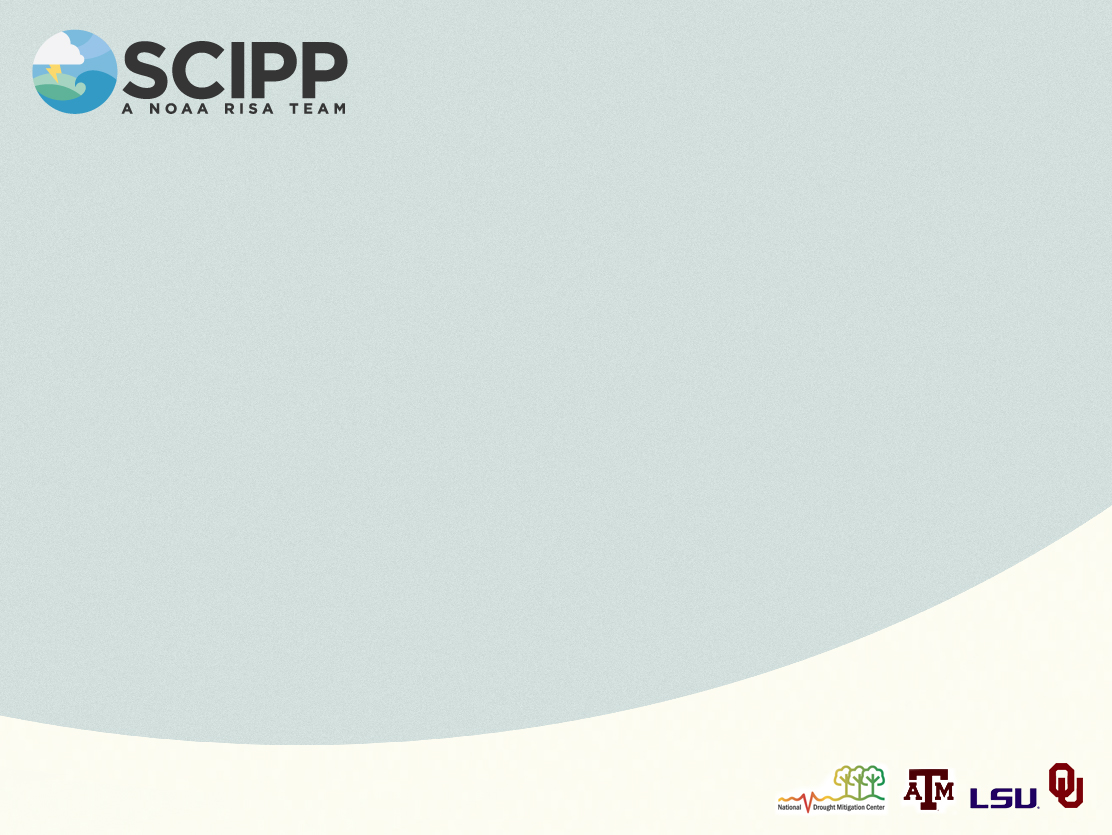 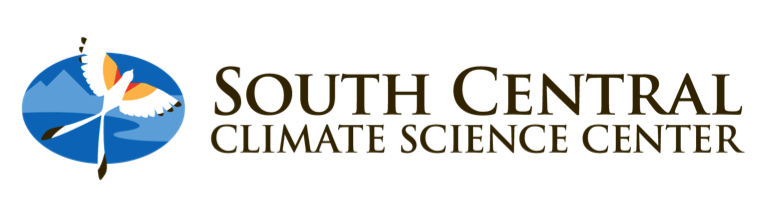 Climate Variability 
and Change
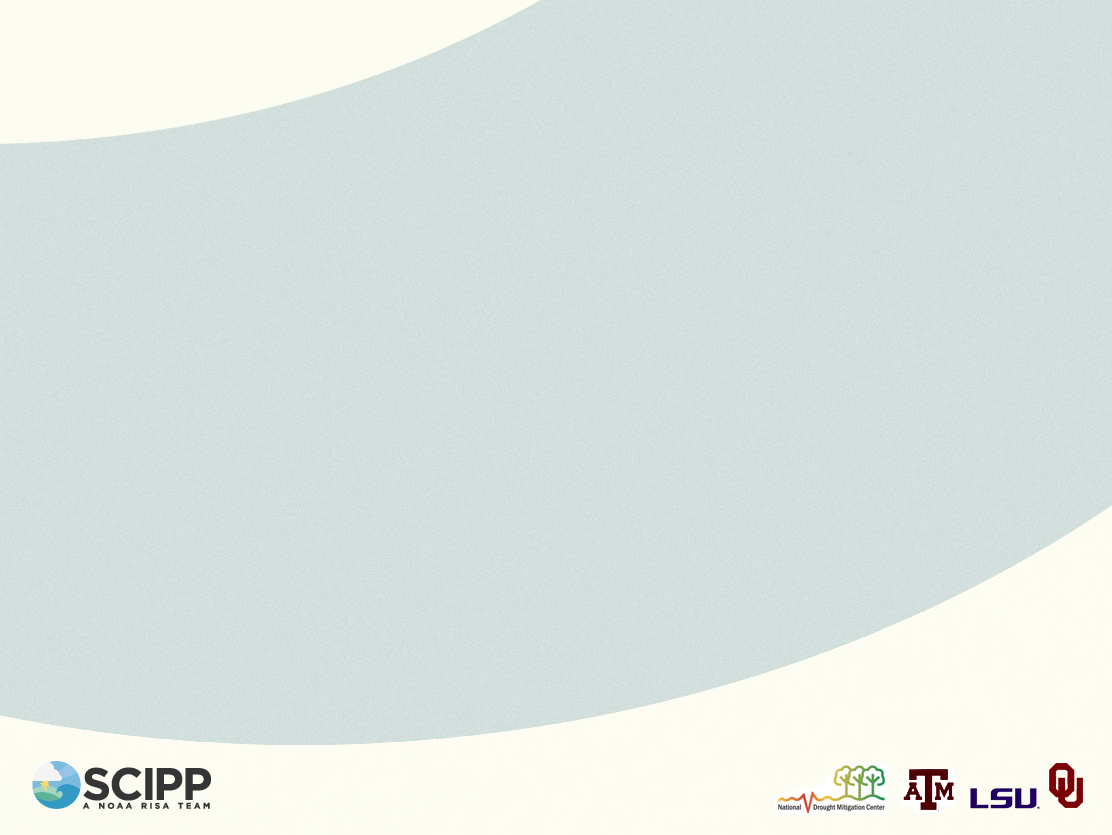 Note: This slide set is one of several that were presented at climate training workshops in 2014. Please visit the SCIPP Documents page in the Resources tab on the SCIPP’s website, www.southernclimate.org, for slide sets on additional topics.

Workshop funding was provided by the NOAA Regional Integrated Sciences and Assessments program.
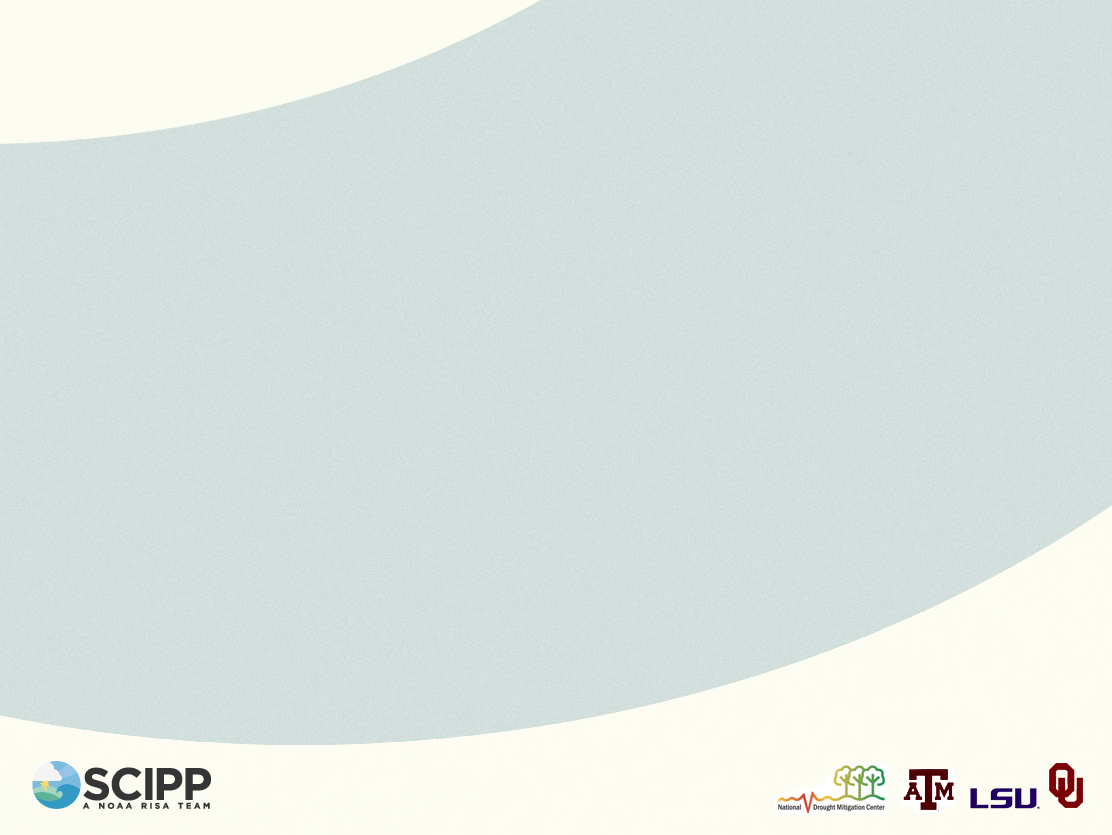 What influences the state of Earth’s climate?
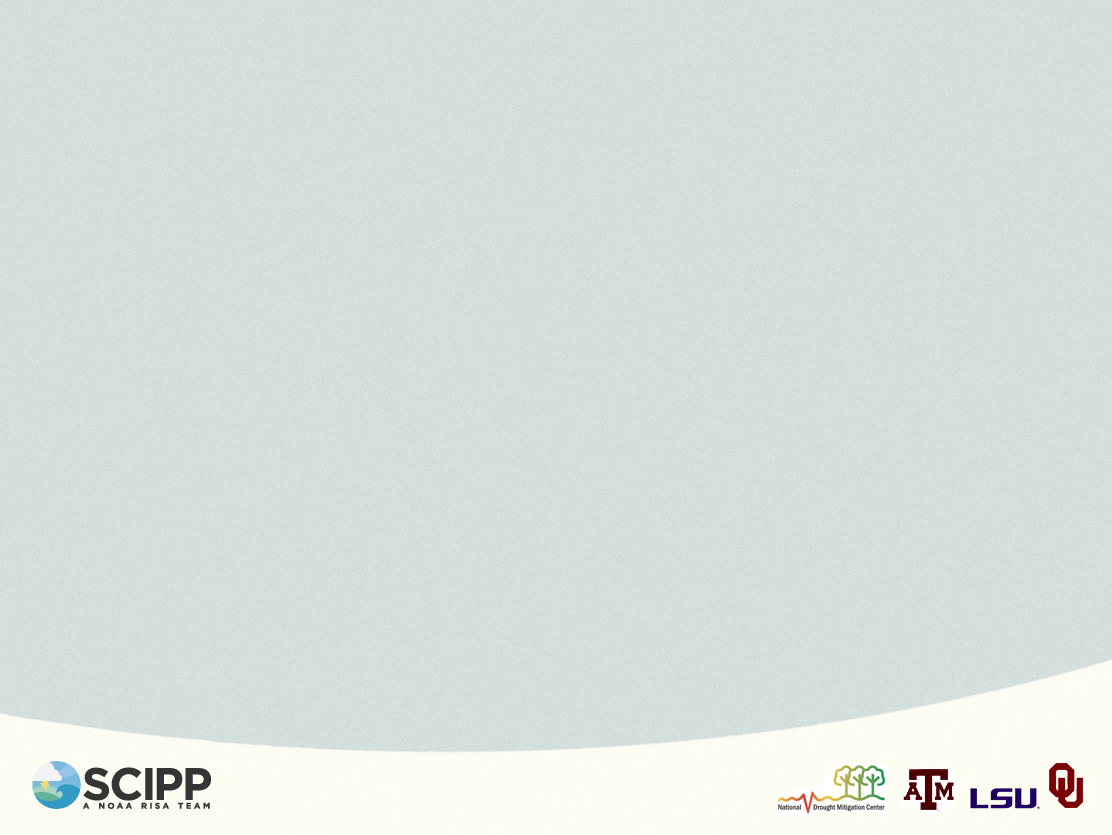 What can cause changes in Earth’s climate? 

Changes in Earth’s orbit and tilt

Solar variability

Tectonics

Atmospheric factors

Oceanic circulation
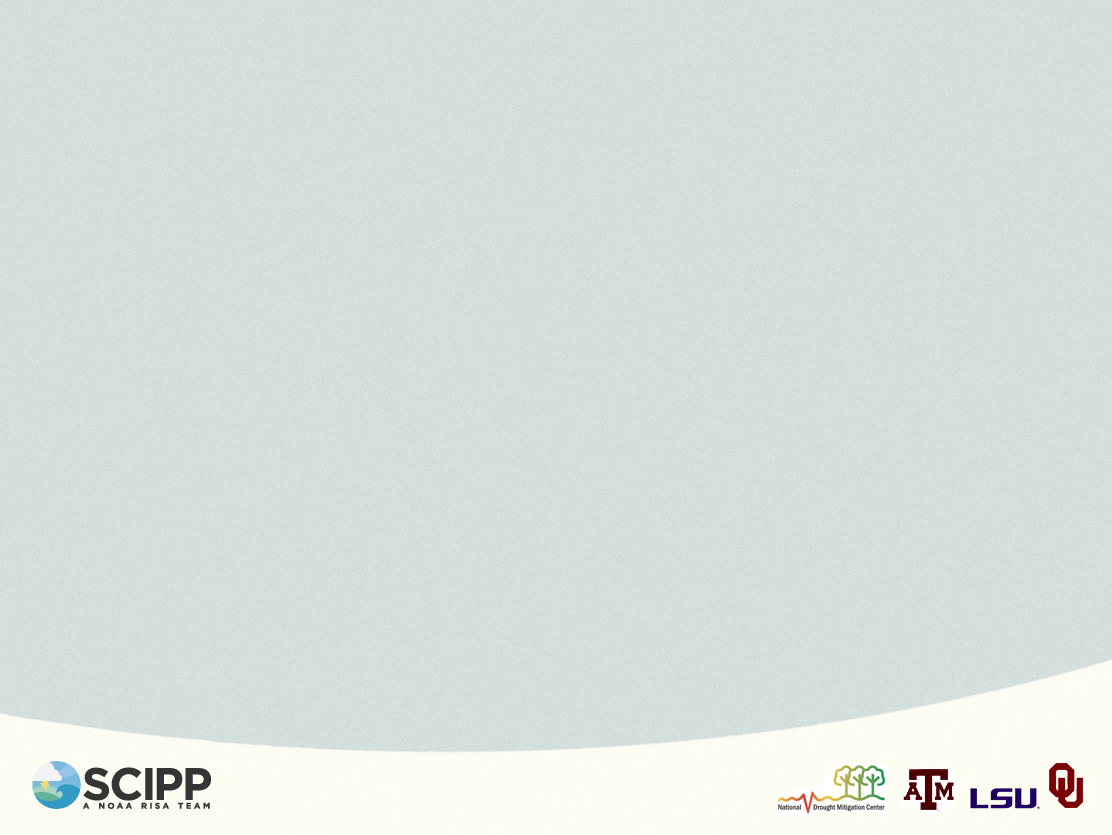 Variations in Earth’s orbit and tilt

Obliquity- angle of Earth’s tilt changes 
between 22° and 25° 
(about 41,000 years)

Precession- changes in the timing of 
the year Earth is closest and furthest 
from the sun (about 22,000 years)

Orbital eccentricity- changes in the 
shape of Earth’s orbit (over about 
100,000 and 400,000 years)

The combinations of these orbital changes are thought to determine the global growth and retreat of ice sheets.

These changes are on REALLY long timescales.
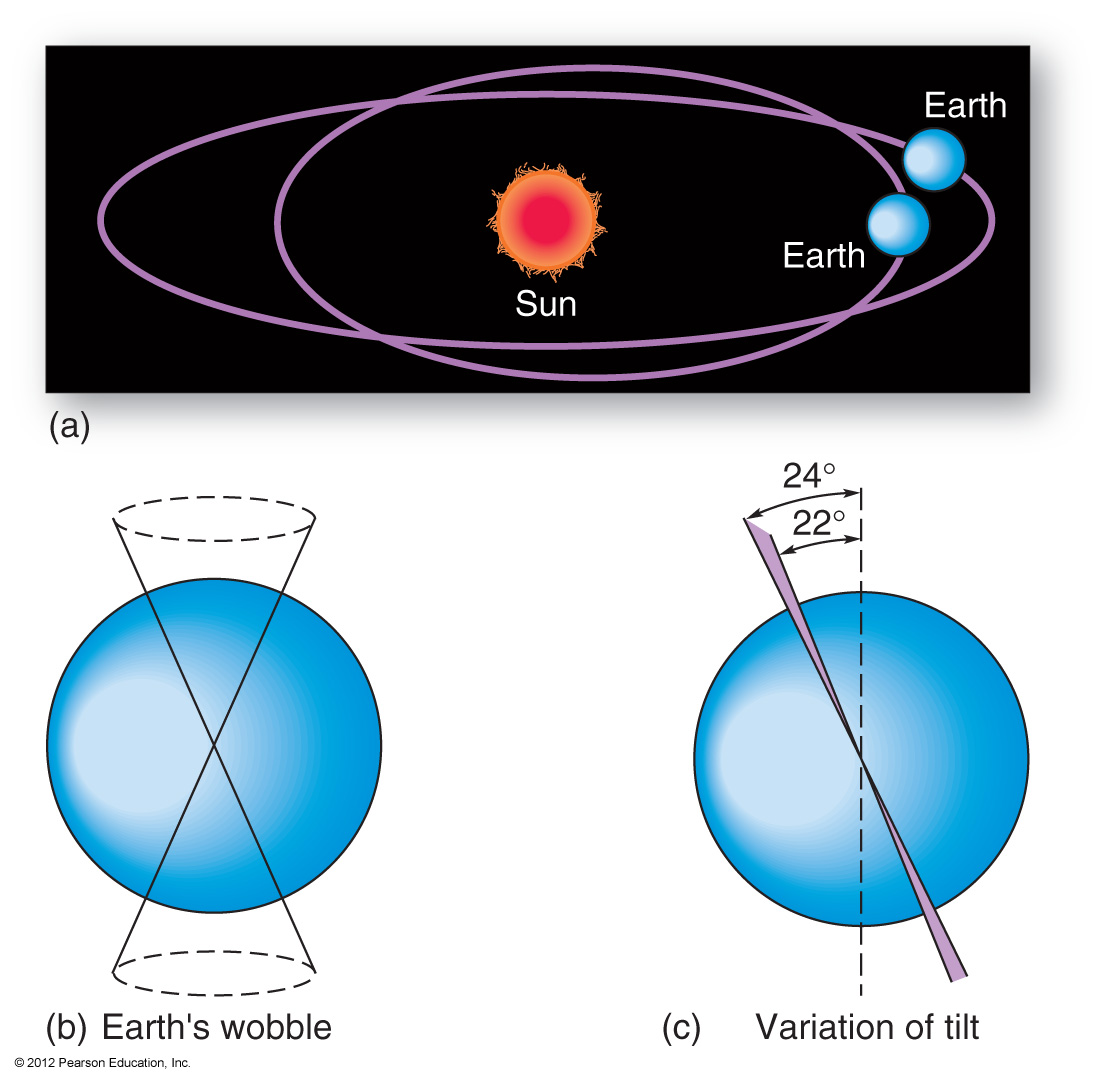 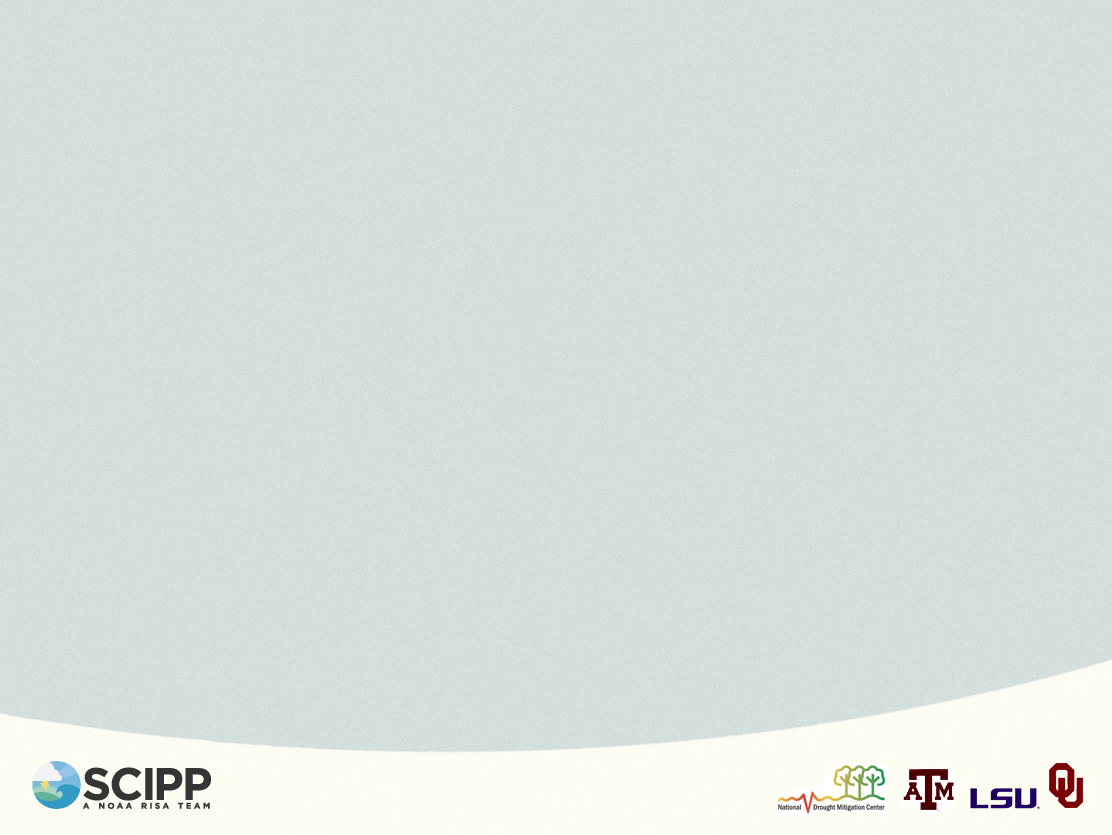 Factors that can affect climate

Solar Variability- the sun cycles about once a decade through sunspot minimum and maximum, but this does not significantly change the solar radiation Earth receives.

Ocean Circulation- ocean temperature, ocean current configuration, salinity, and upwelling can all influence the air mass above.

Tectonics- over very large timescales continents drift through polar latitudes and mountain ranges can form and decay.
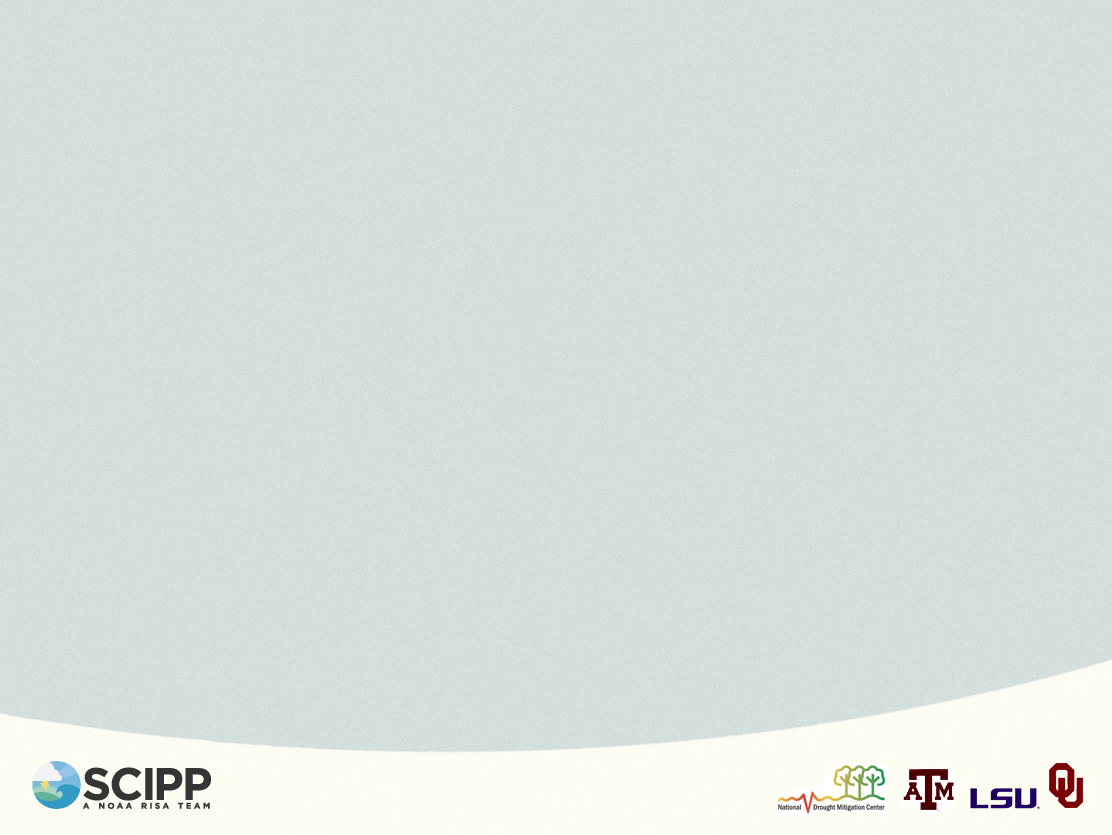 Factors that can affect climate

Volcanic Emissions- when a large eruption injects particulates into the upper atmosphere, the gasses and particles can have a cooling effect lasting a few years.

The Mt Pinatubo 1991 eruption in the Philippines sent particle into the stratosphere that were transported around the world, resulting in brief global cooling.
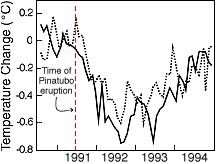 Source: NASA
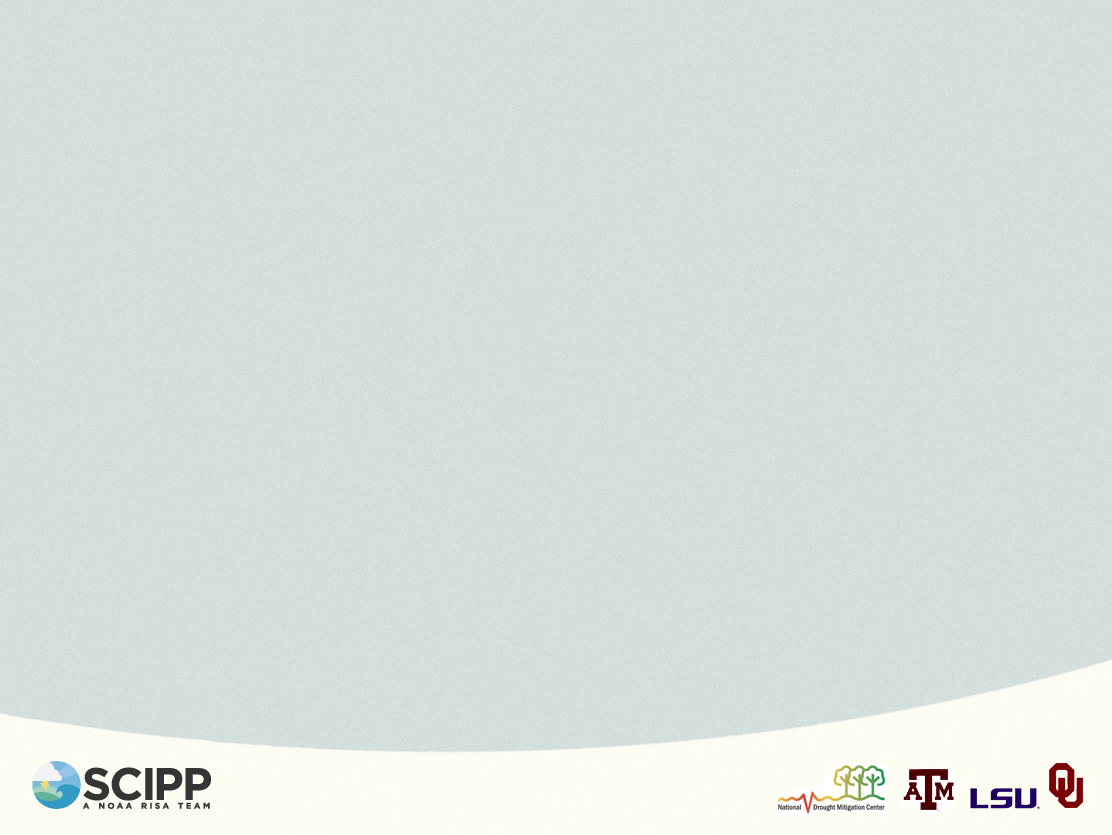 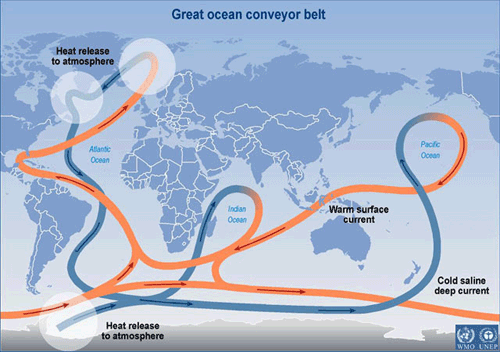 Ocean Circulation

Ocean temperature, ocean current 
configuration, salinity, and upwelling 
can all influence the air mass above.

The geologic record has evidence of 
previous abrupt climate change due 
to changes in ocean currents (at least 
20 abrupt shifts in last 110,000 years).

Relatively warm water near Greenland sinks, traveling southward along the ocean floor.

However during periods of rapid melting, the less dense fresh water released into the ocean doesn’t sink and disrupts flow.

Less heat is released in northern latitudes, causing cooling.
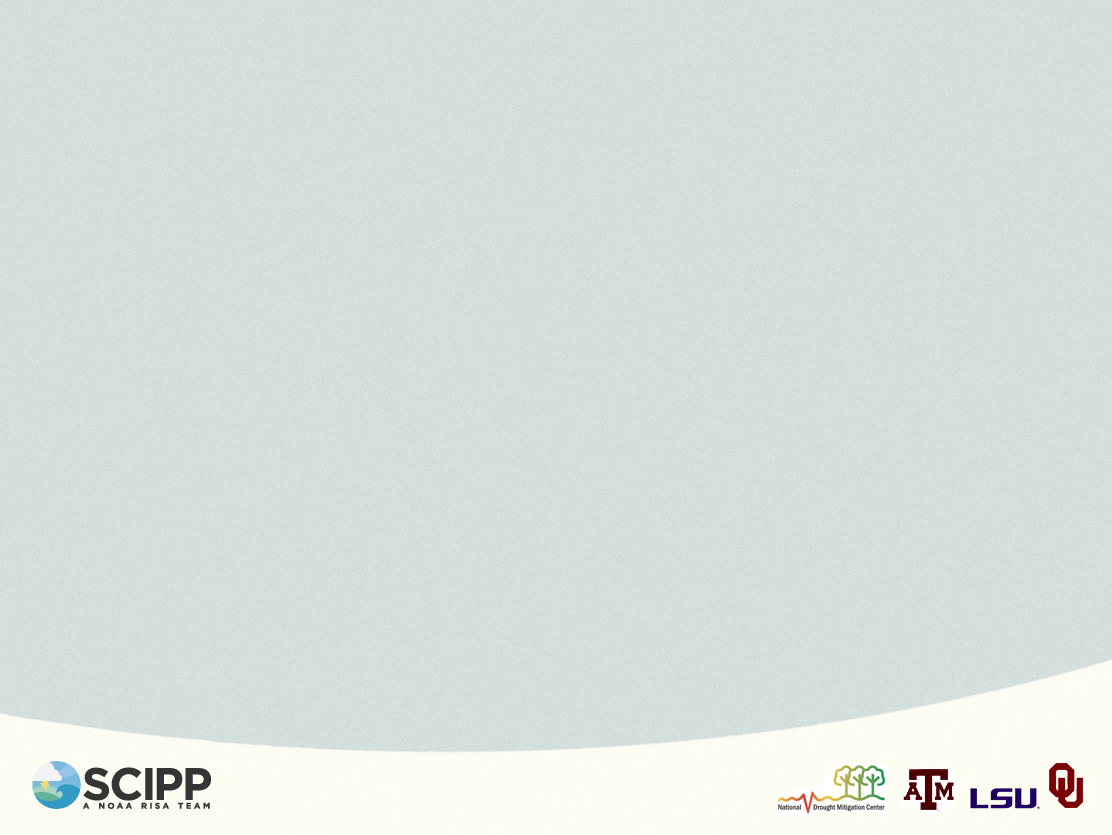 Short term factors affecting climate

El Niño Southern Oscillation (ENSO)
	Varies every 1-3 years, El Niño is the warm phase globally and La 	Niña is the cool phase

Pacific Decadal Oscillation (PDO) 
	Varies every 20-30 years, also with a warm and cool phase

Atlantic Decadal Oscillation (AMO)
	Varies every 20-40 years, also with a warm and cool phase
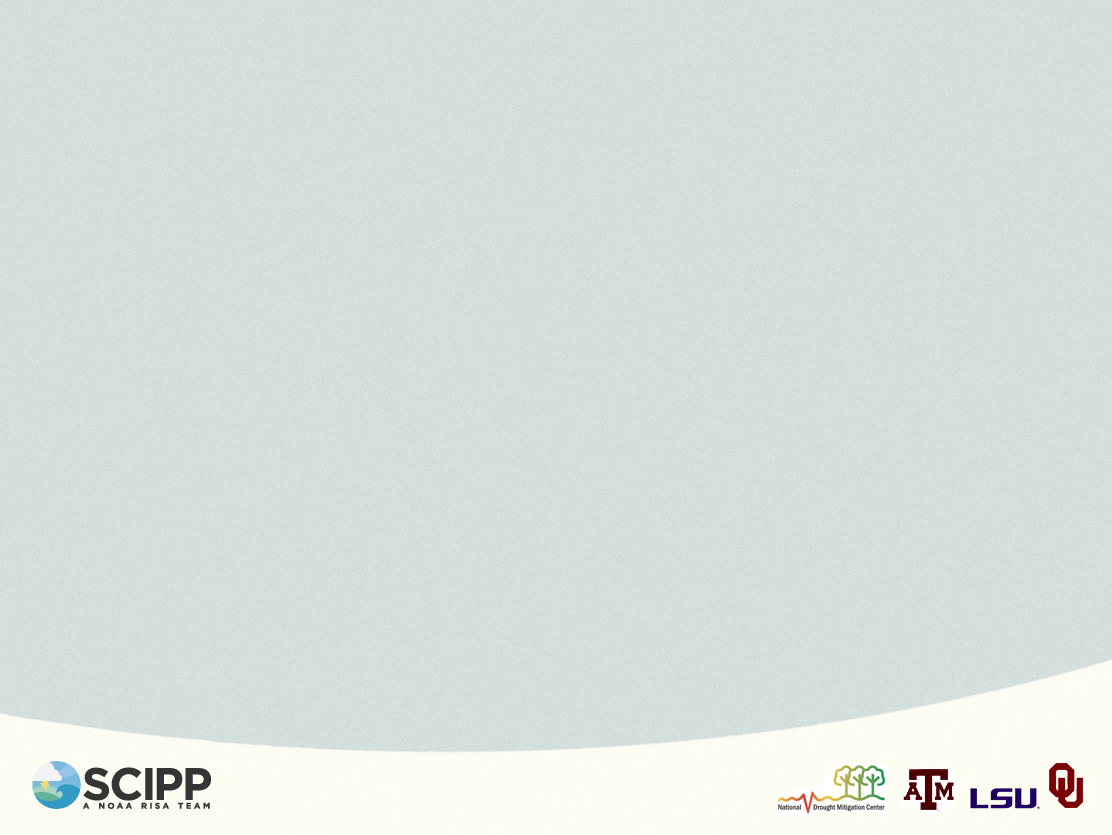 Periodic Ice Ages

Over time these factors have aligned to cause Earth to warm and cool.

Cool phases in Earth’s history lead to expansion of ice sheets.

	Last phase began about 1.65 billion years ago, ended 18,000 years 	ago.

	Multiple slow advances and retreat of glaciers. 

	Air temperatures were 22°F cooler than present, sea surface 	temperatures were	2-3°F cooler than present.
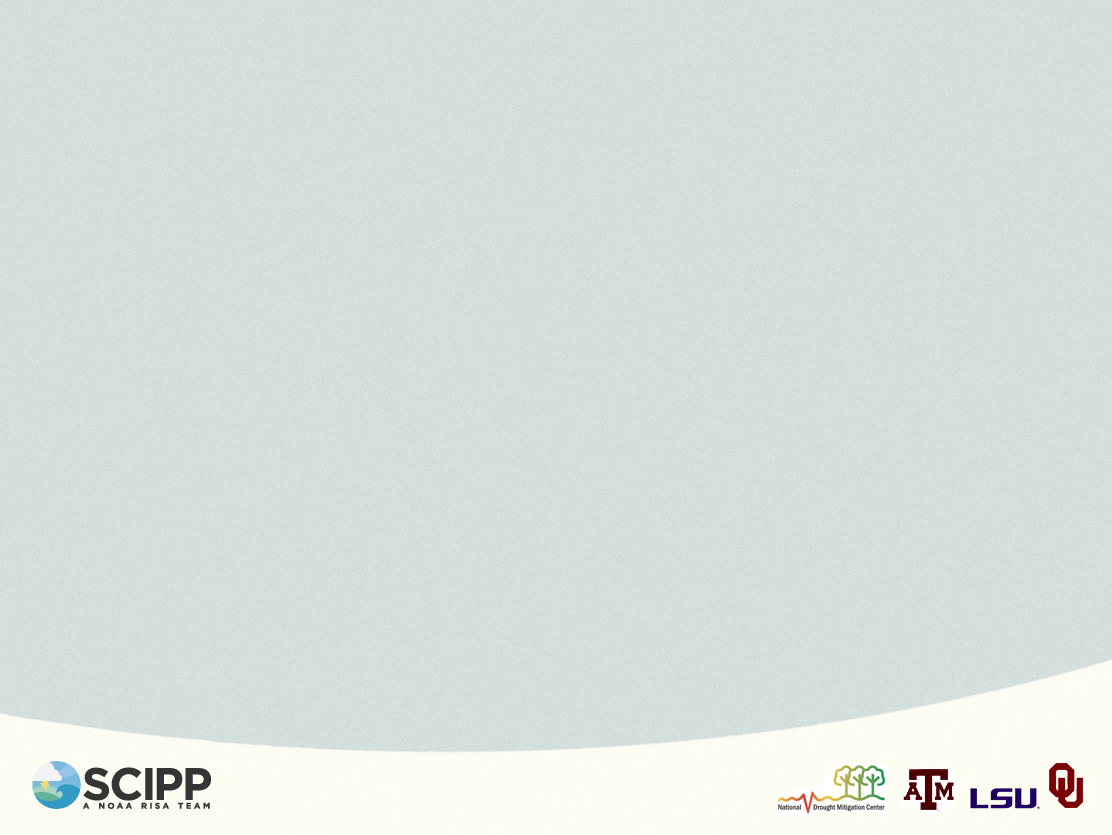 Maximum Glacial Extent 

The most recent ice age covered much of North America, Europe, Asia, 	New Zealand and Chile.

Ice thickness up to 1.2 miles and the sea level was up to 330 feet lower 	than present. 

Glaciers carved out the Great Lakes and created the mostly flat 	agricultural areas of the Midwest and northern Great Plains.
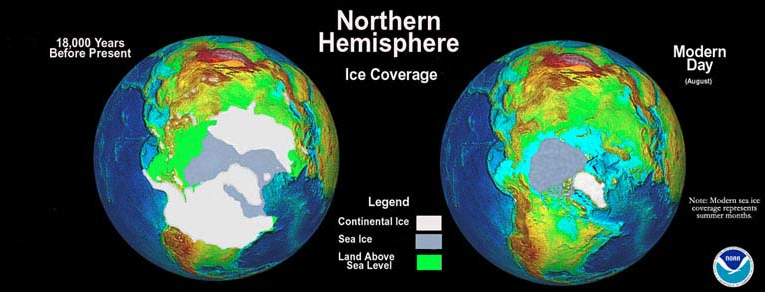 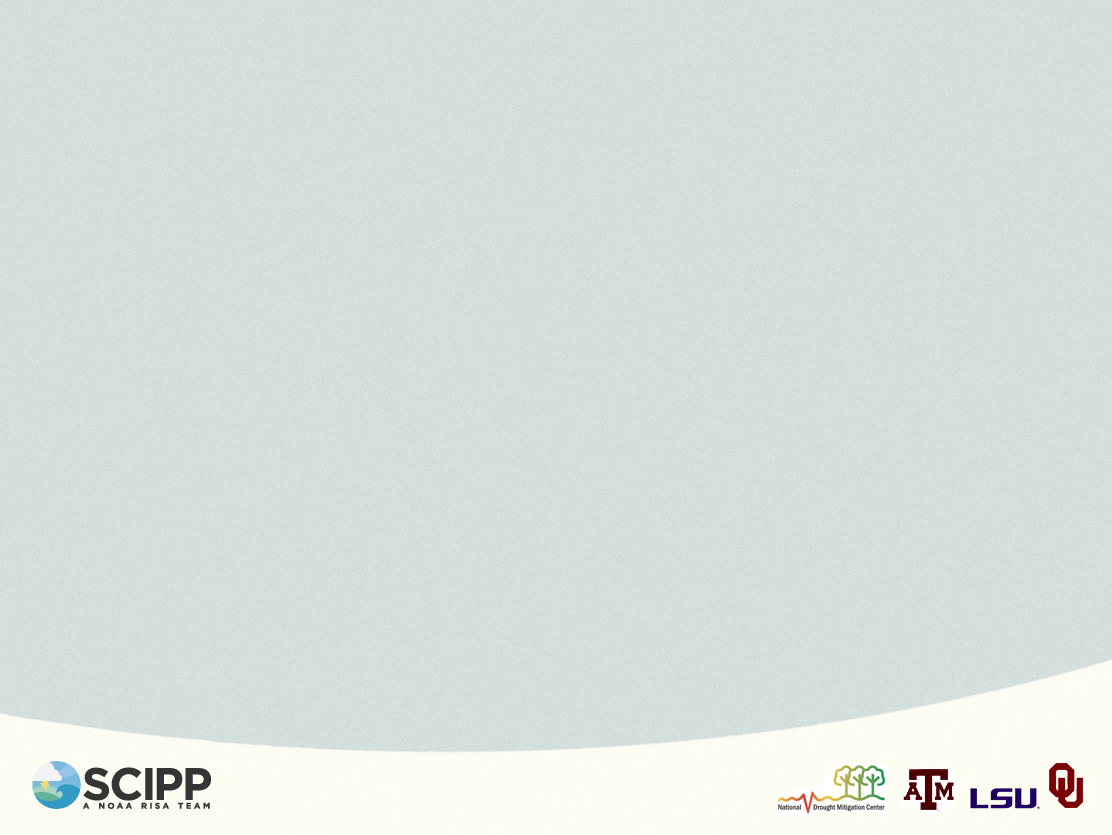 Present Day Glacial and Ice Cap Extent
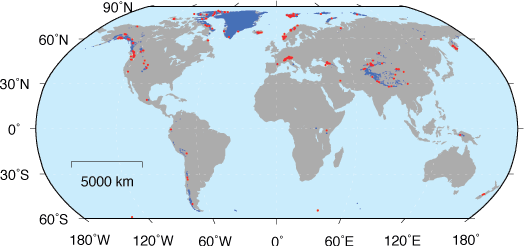 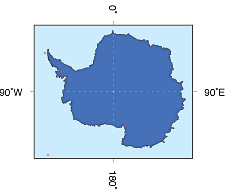 Antarctica = 30.1 million km3
Greenland = 2.4 million km3
Mountain glaciers and ice caps = 180,000 km3
This is 68.7% of global freshwater.
[Speaker Notes: Where is our ice today?]
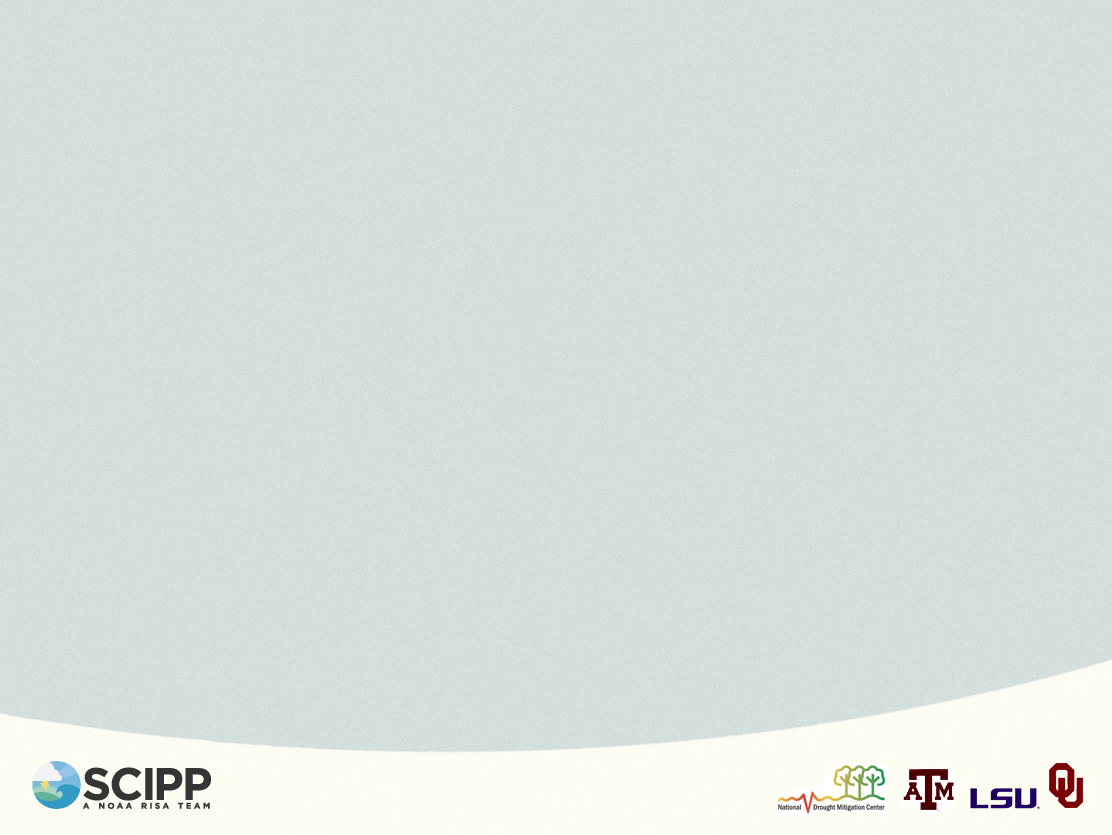 2000 Year Surface Temperature Record












The climate factors discussed lead to almost all the subtle variations on this chart.

However, the warmth over the past 50+ years is unusual compared to the previous 1400-2000 years.
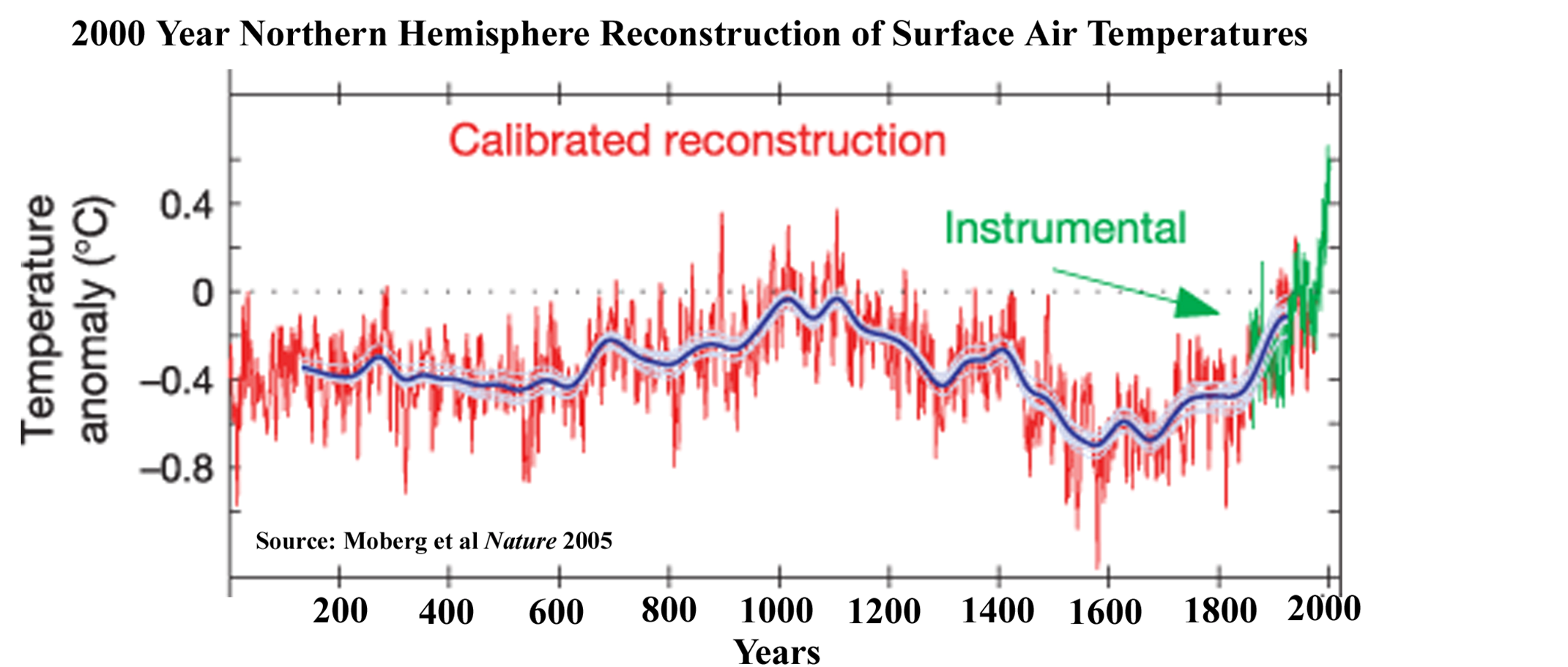 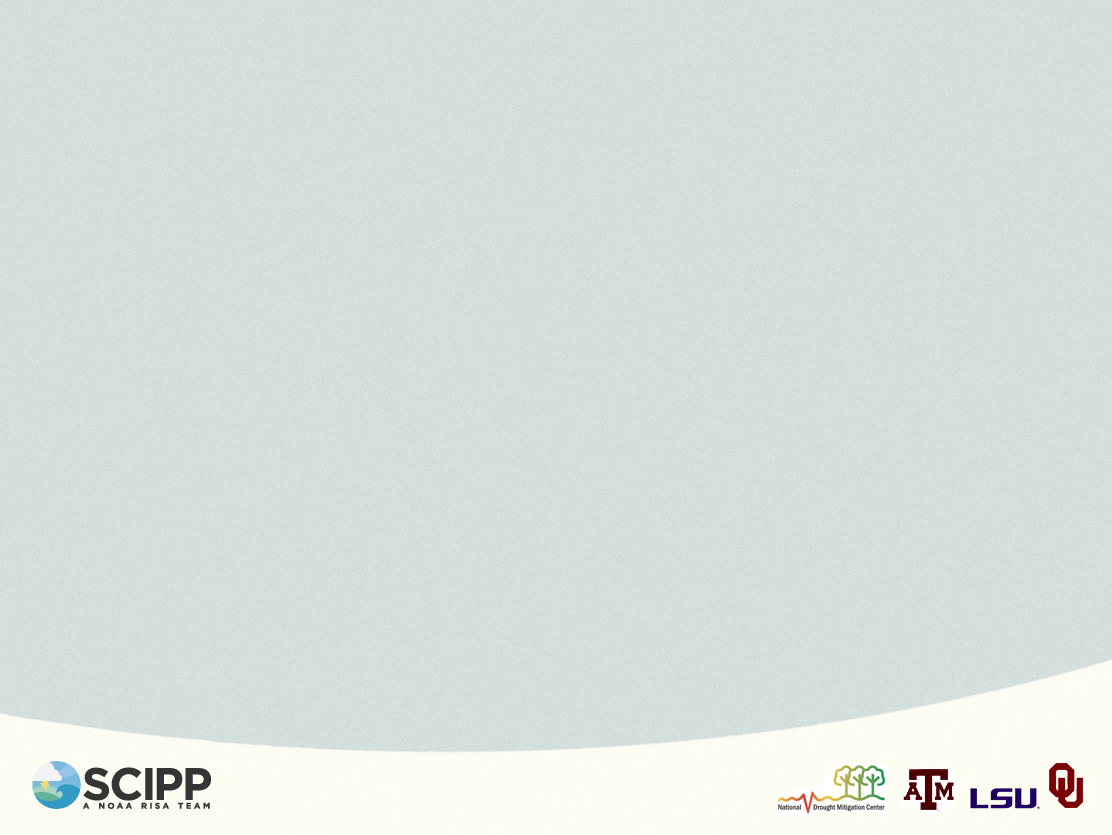 Natural vs. Human-Induced Forcing 

Natural factors alone can’t account for the recent warming in global observations. Human factors from the burning of fossil fuels must be incorporated for models to match observational trends.
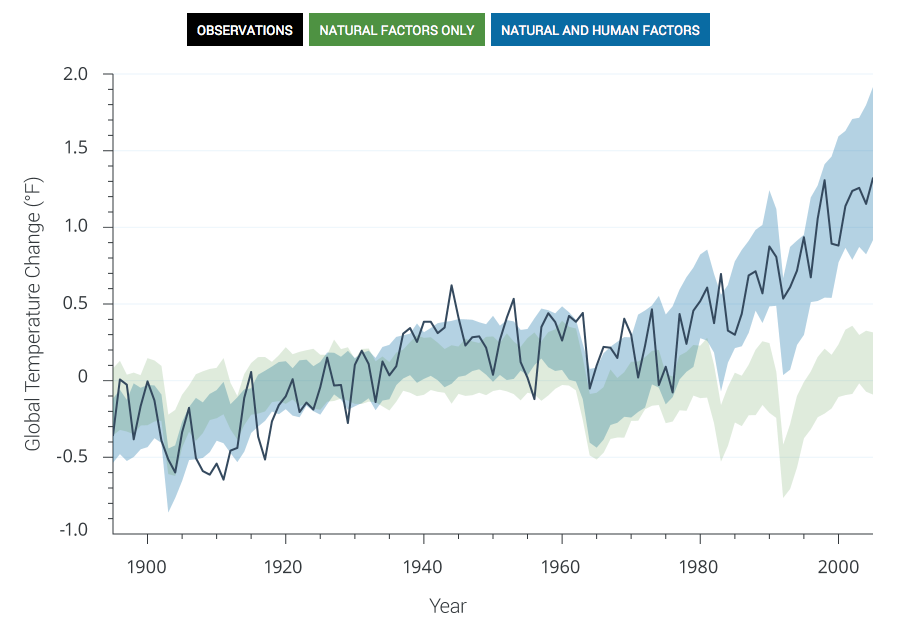 Source: NCA
[Speaker Notes: All of this natural variability accounts for the green shaded area. However, global climate models can only keep up with observations (black line) over the last several decades after human factors from the burning of fossil fuels are included.]
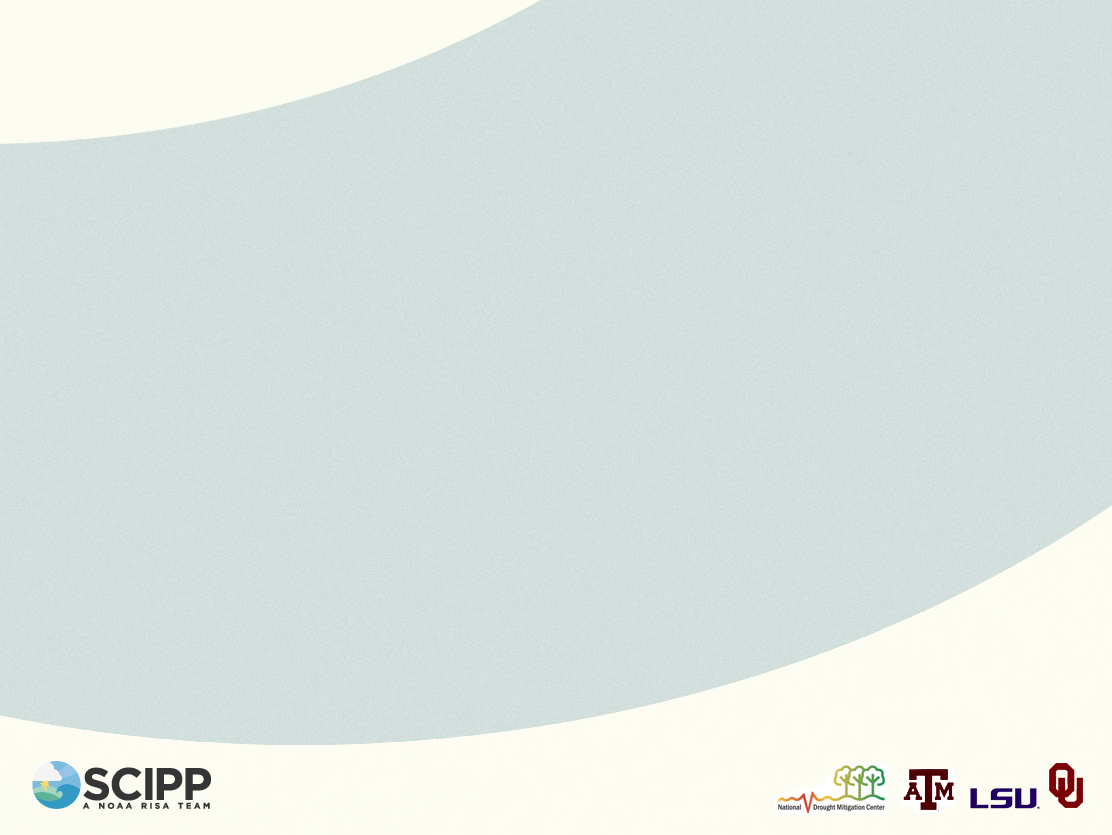 The Science of Climate Change
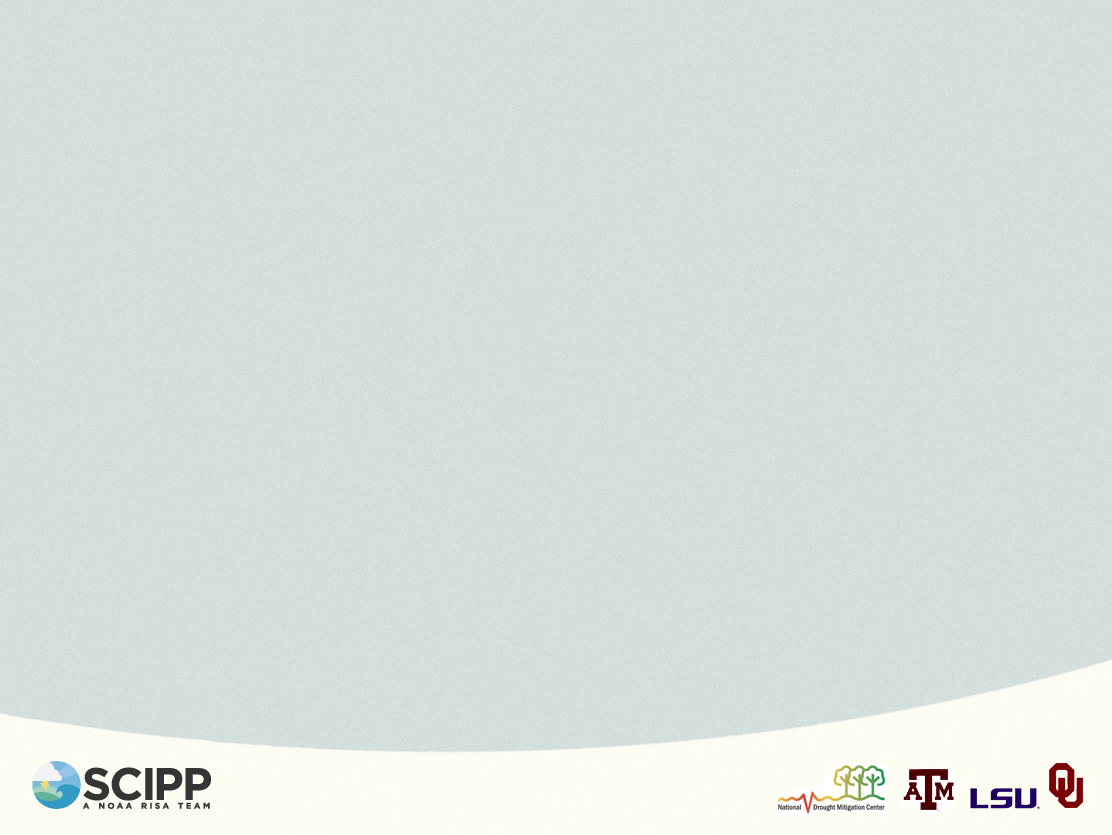 The Greenhouse Effect

The Greenhouse Effect is necessary 
for life on Earth.

Water vapor, Methane, Ozone, 
Nitrous oxide and Carbon dioxide 
are the the most effective 
greenhouse gases.

Carbon dioxide (CO2) is a critical component of Earth’s biosystems.
	Plants use CO2 in photosynthesis, releasing oxygen.
	Animals use oxygen and release CO2.

High in the atmosphere, CO2 is relatively transparent to the incoming solar radiation (shortwave), but absorbs longwave radiation emitted by Earth.
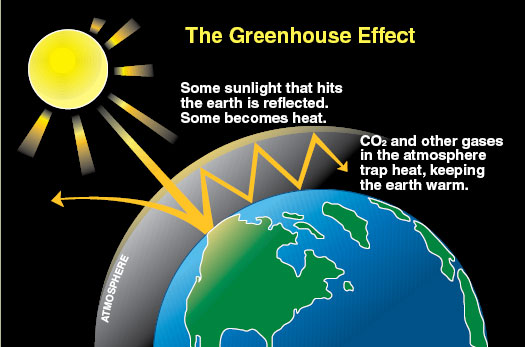 Source: Washington Department of Ecology
[Speaker Notes: A little refresher on The Greenhouse Effect. 

CO2 allows the sun’s energy in, but traps the outgoing energy from Earth. Again, this process allows Earth to have a warm temperature and sustains life, but… higher concentrations of CO2 in the atmosphere over a relatively short time period due to human activities is resulting in rising temperatures]
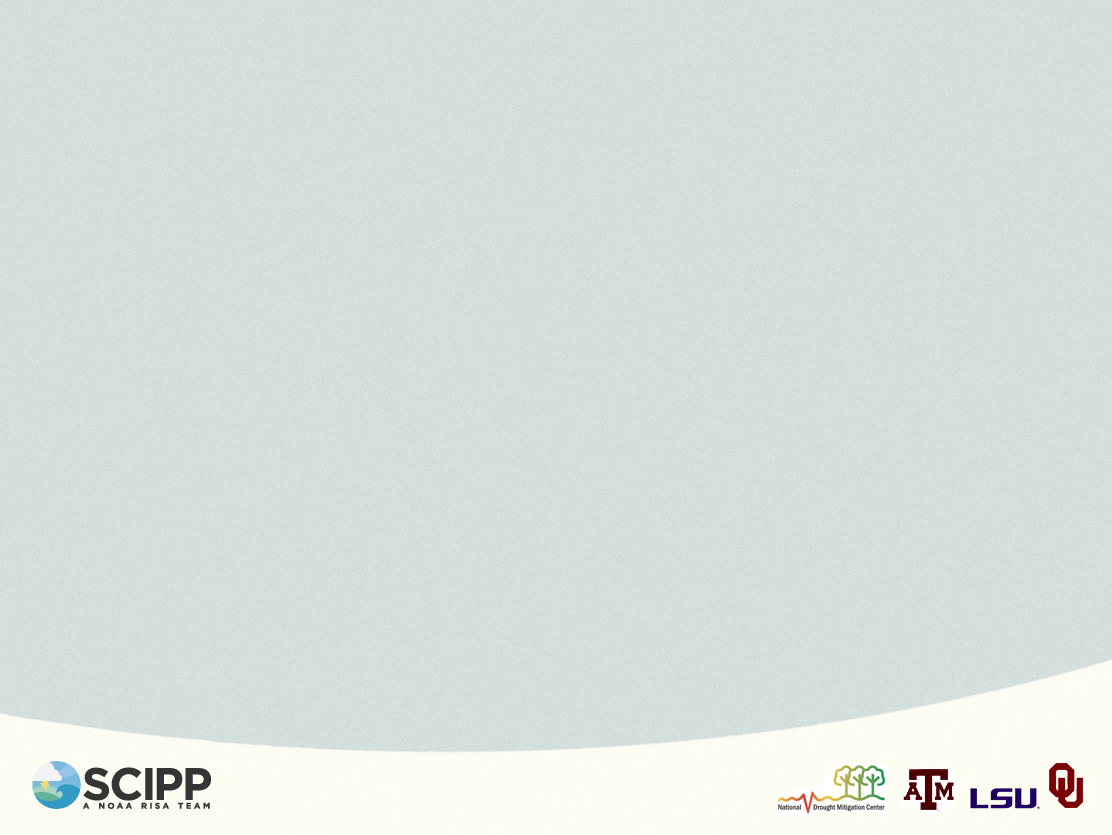 Earth-Atmosphere Energy Balance  

Recall from earlier Earth’s energy 
balance with incoming and 
outgoing radiation.

On the electromagnetic spectrum 
shortwave radiation includes the 
incoming radiation from the sun, 
like visible light and ultraviolet 
radiation.

Longwave radiation is the 
outgoing radiation from Earth, 
like infrared radiation.
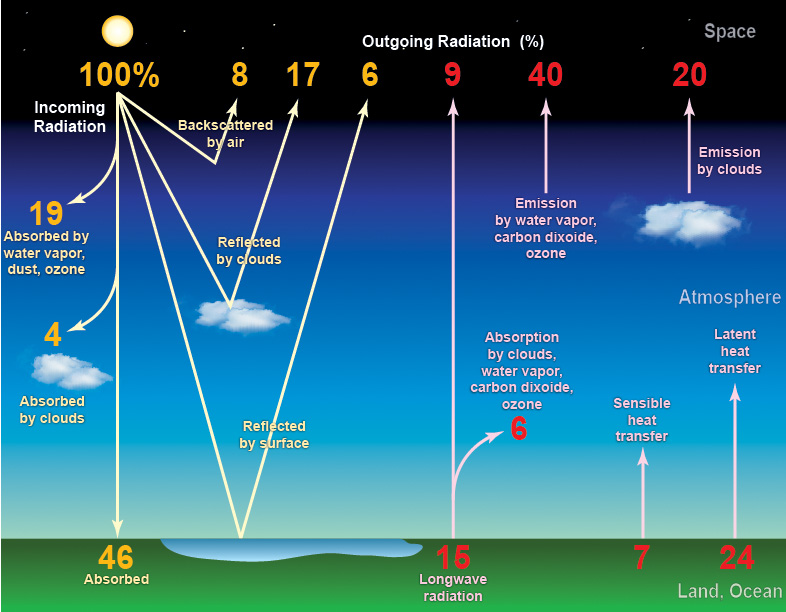 Source: NOAA National Weather Service JetStream
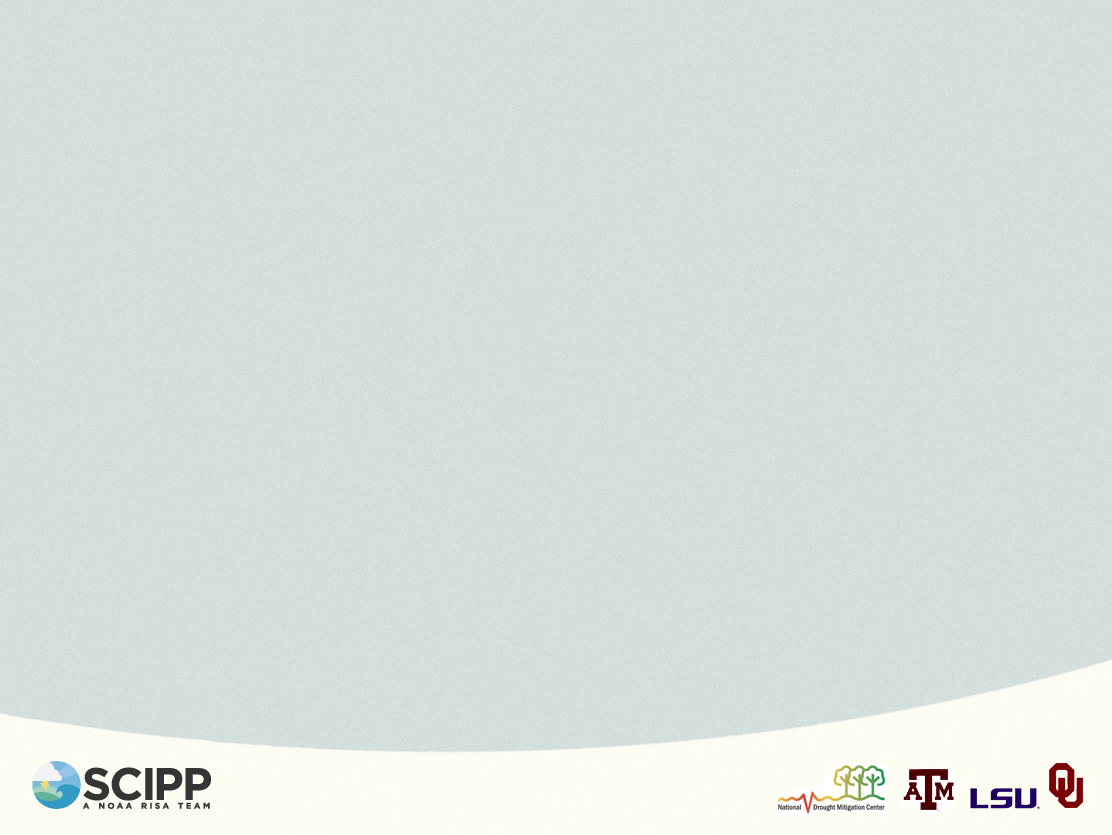 The Carbon Cycle

Carbon is always 
moving through our 
environment. 

It’s the building block 
of life!

In the atmosphere 
carbon’s main form is 
in carbon dioxide.

Due to human burning 
of fossil fuel, there is 
about 30% more CO2 
in the air today than 
150 years ago.
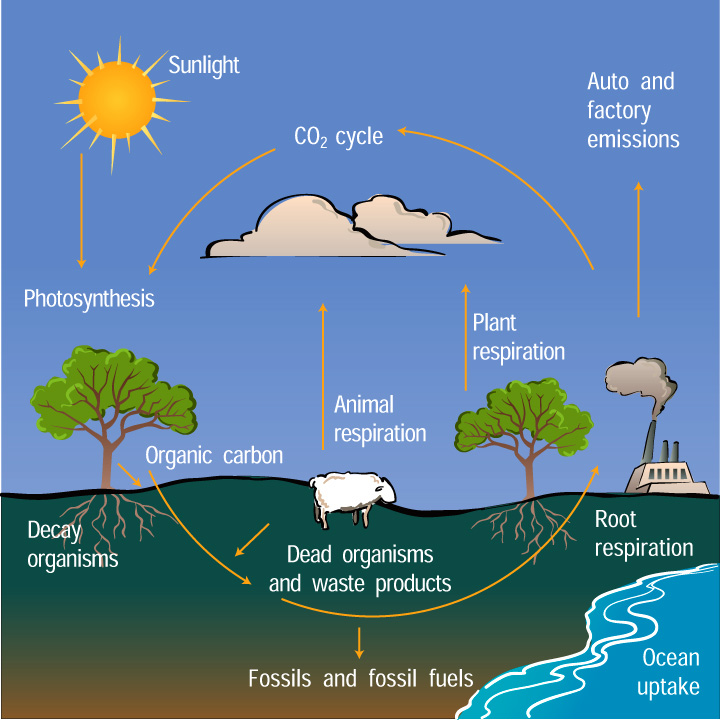 Source: NCAR
[Speaker Notes: Source and sink]
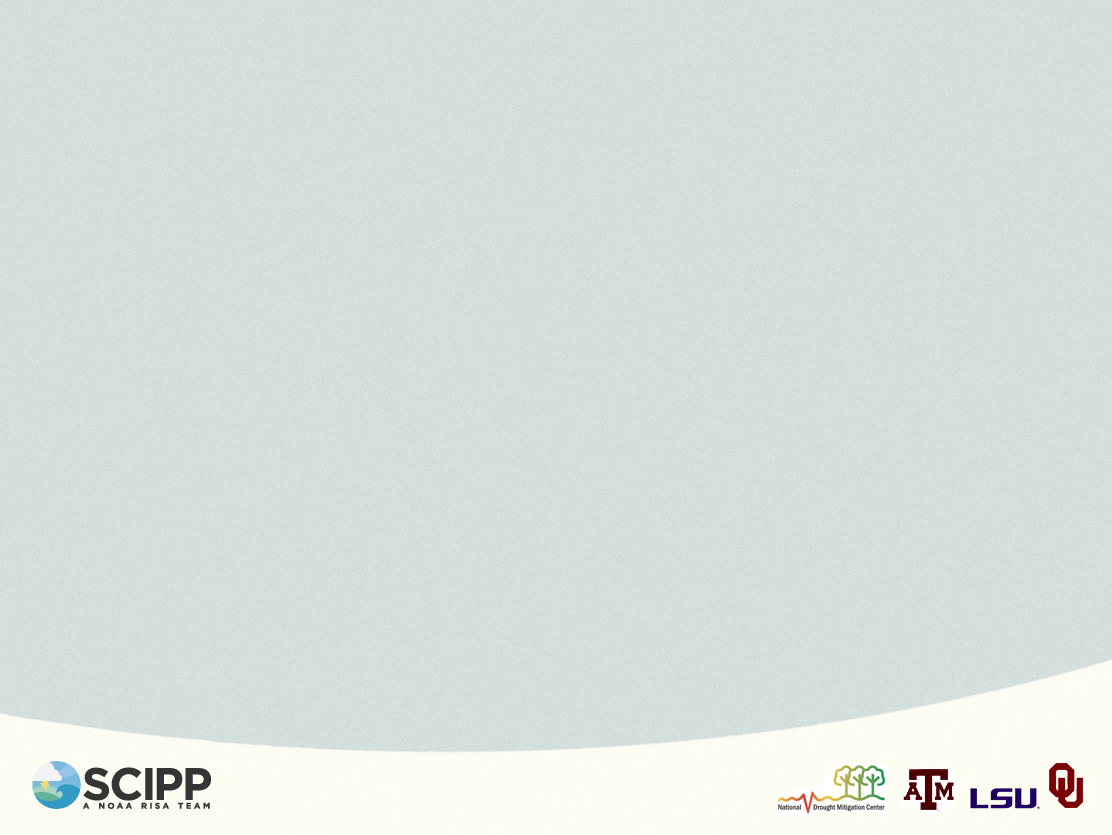 Lifetime in the Atmosphere








CO2 moves throughout the ocean-atmosphere-land system and some will remain in the atmosphere for much longer.

Water vapor is Earth’s most abundant greenhouse gas and always present. 
	However, a warmer overall climate has the feedback of resulting in 	more water vapor in the atmosphere, further contributing to 	warming.

Upper atmospheric ozone is naturally occurring, but surface ozone is  a pollutant formed with sulfur dioxide emissions from industrial activity and contributes to warming.
Source: EPA
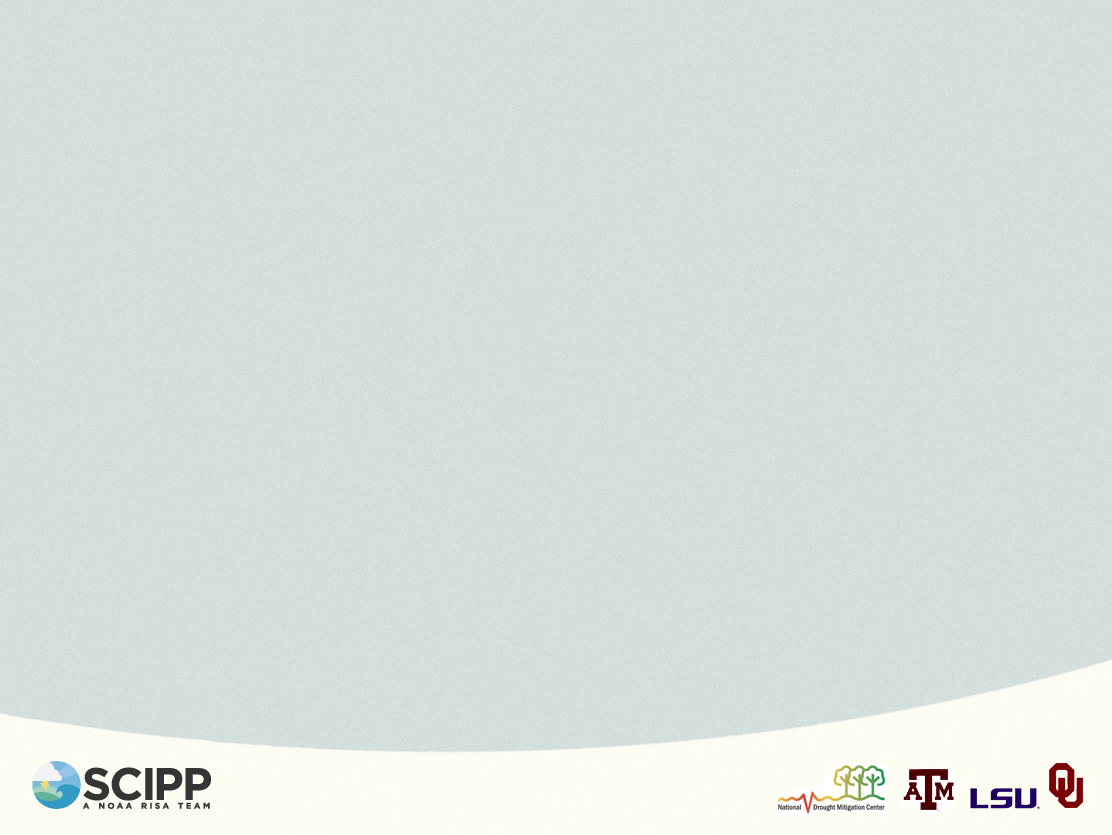 Greenhouse Gas Absorption Bands

Most shortwave solar radiation Earth receives is at 
around .5 micrometers and most longwave radiation
Earth emits is as around 11.4 micrometers.

Conveniently, the greenhouse gasses in the 
atmosphere have windows in the radiation they 
filter out to allow for this incoming and exiting 
radiation. 

However, increases in the amount of these gases 
will make them slightly more effective at 
absorption, which has big implications on Earth’s 
energy budget.
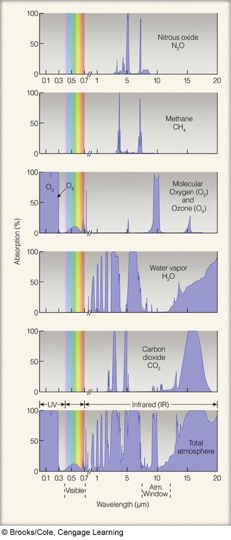 [Speaker Notes: Solar radiation (visible spectrum) passes freely through earth’s atmosphere, but the earth’s re-emitted longwave energy either passes back through the atmospheric window or is absorbed by greenhouse gases and reradiated toward earth.

Point out the window and how increases in greenhouse gasses will block, ever so slightly, more effectively at the periphery of the windows .]
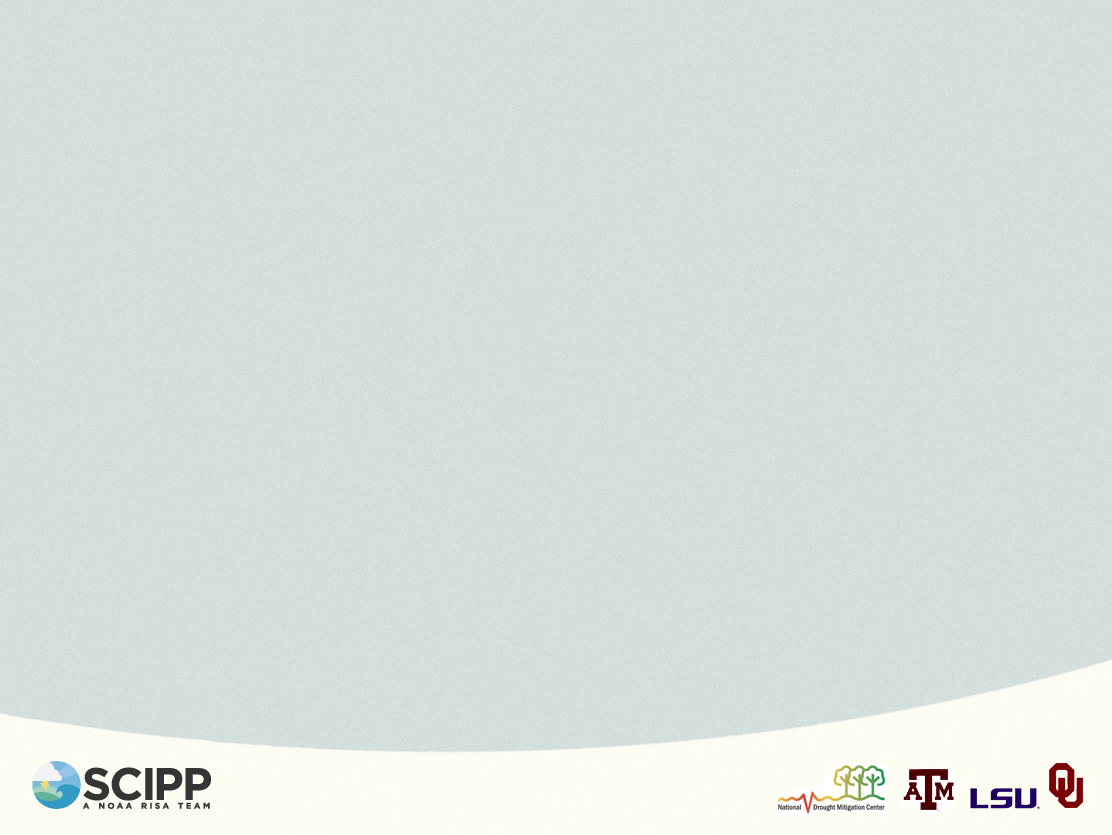 More on CO2

Charles Keeling first measured CO2 at the Mauna Loa Observatory in 1958, leading the scientific community to notice the human contribution to the greenhouse effect.
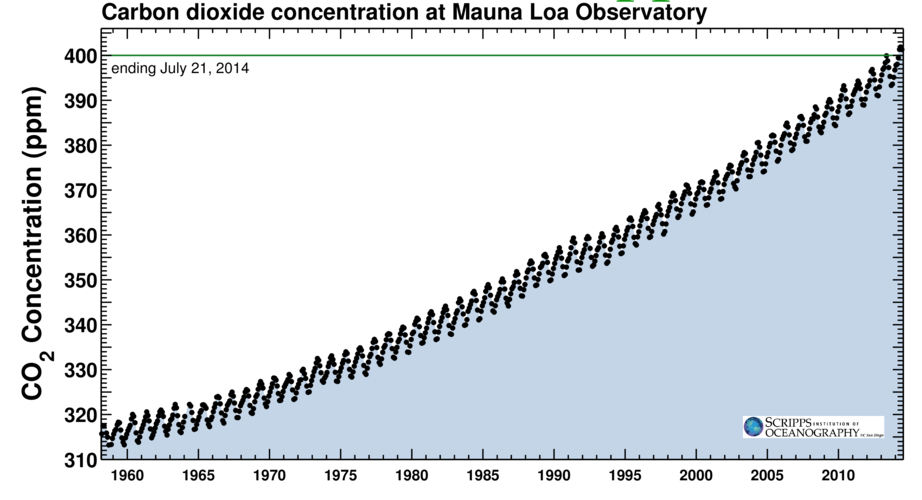 [Speaker Notes: The small annual fluctuation is due to the Northern Hemisphere growing season, during the summer plants grow and take in CO2 temporarily and slightly reducing the atmospheric content. The steady increase overall is due to human burning of fossil fuels]
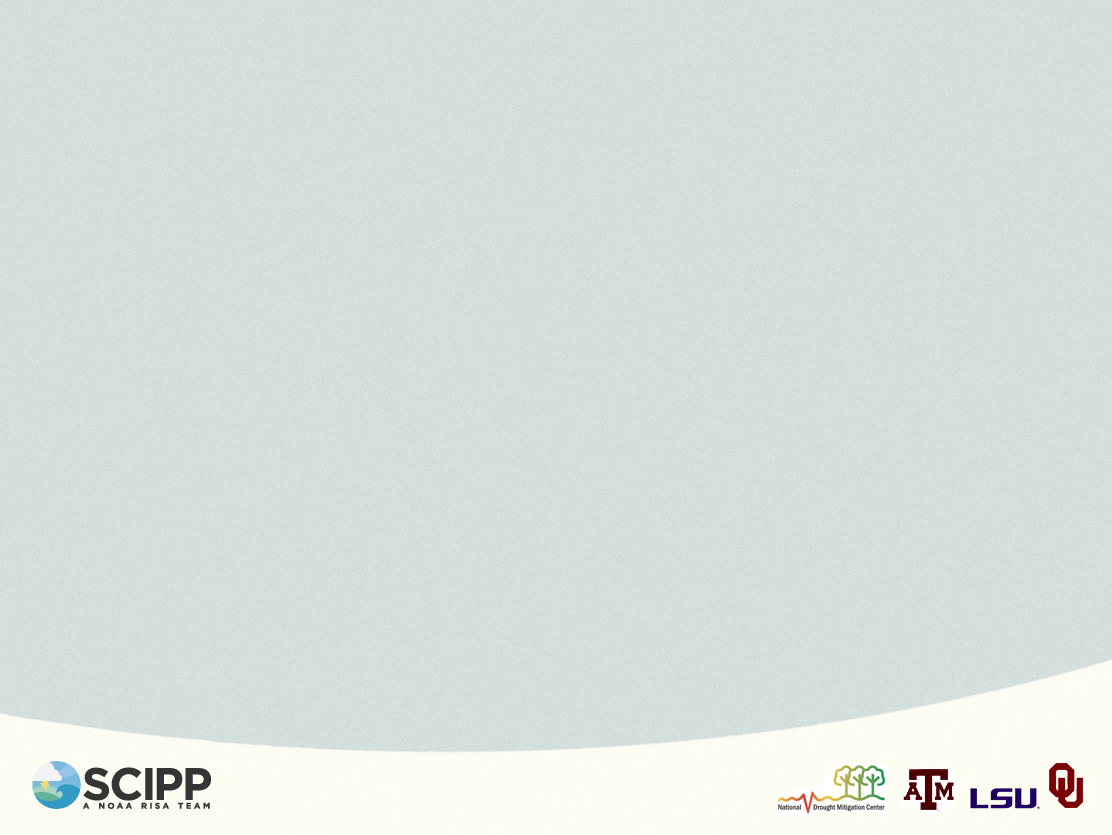 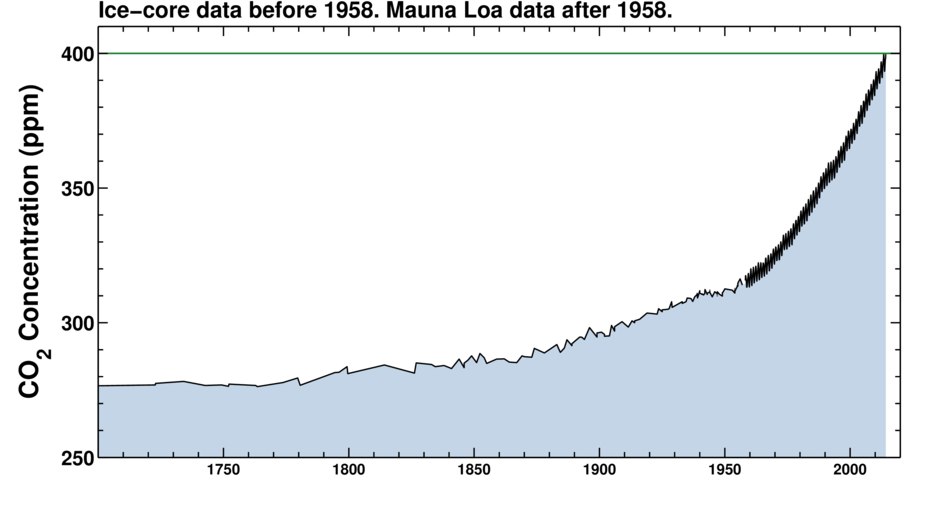 More on CO2

The global increase in 
CO2 coincides with the 
onset of the era of 
Industrialization.

The current 400ppm 
level is at least the 
highest in the past 
800,000 years.

Scientists believe the 
last time atmospheric 
CO2 was higher was 
during the Pliocene 
geologic era between 
5 and 3 million years ago.
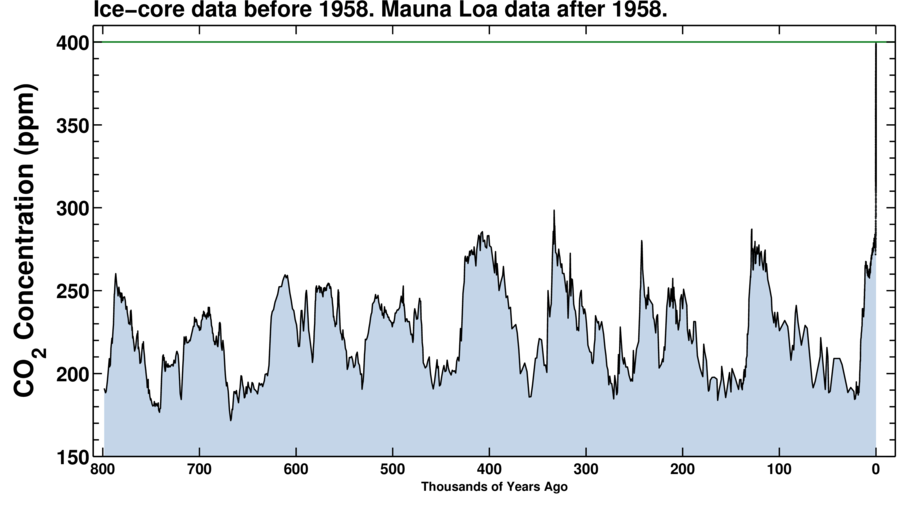 [Speaker Notes: From ice core data, you can see the global increase in CO2 coincided with the era of industrialization.
In fact the current concentration of CO2 in the atmosphere is believed to be dramatically higher than anytime in the past 800,000 years. 

So the 800,000 year history covers CO2 levels since our past ice age (and the expansion/retreat of sheets within that).

Explain Pliocene– dinosaurs, warm climate, lots of vegetation, no ice cap.]
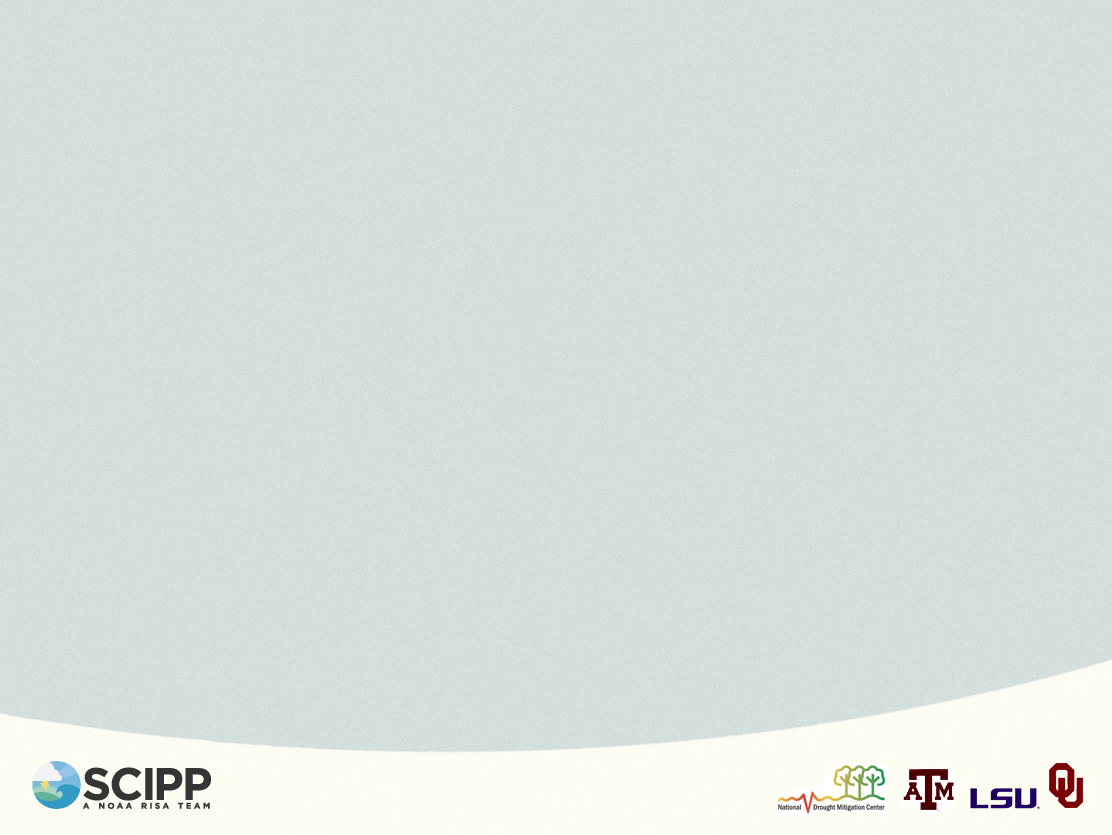 2000 years of Temperature and CO2
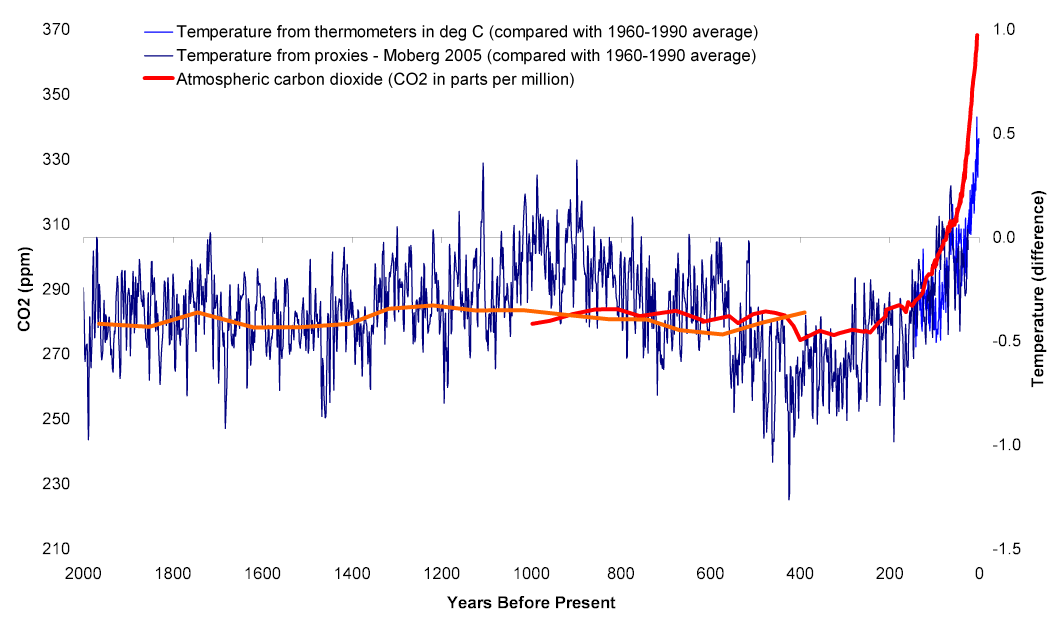 [Speaker Notes: Here’s the temperature and CO2 records together and you can see the increase]
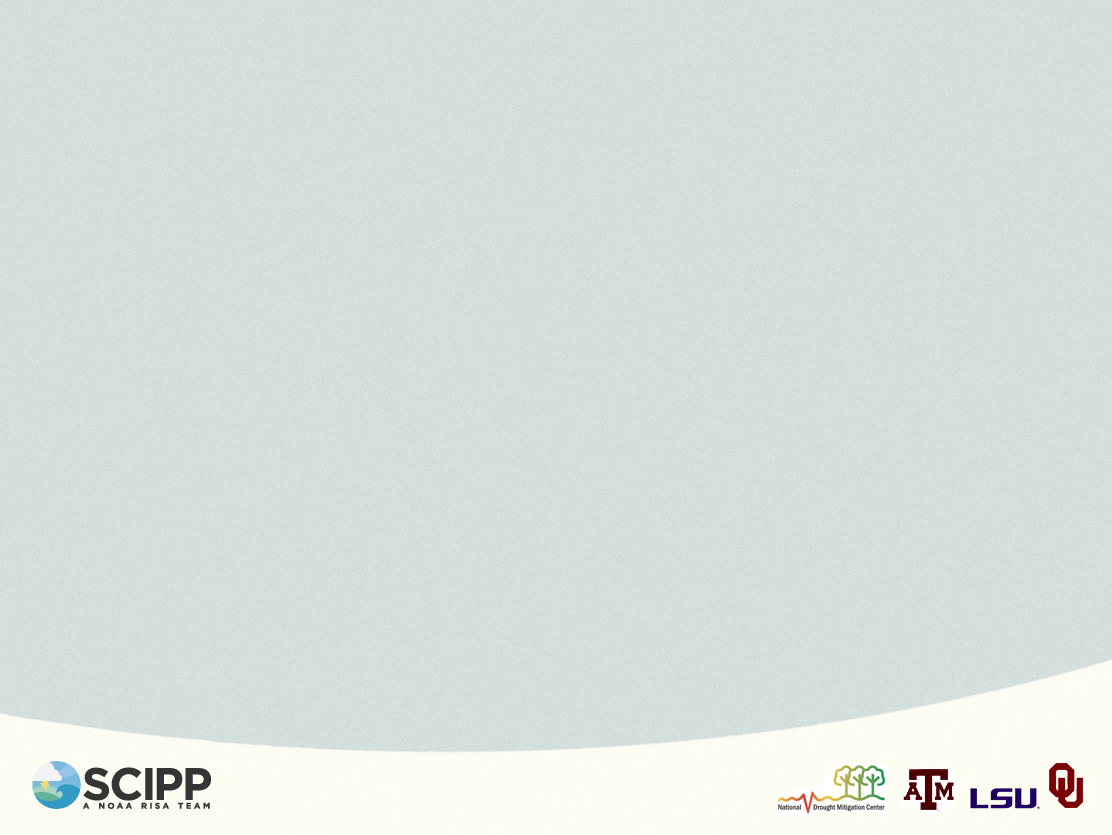 Have humans induced global changes before?

Scientists first reported upper ozone loss over Antarctica in 1985.

By 1987 the loss was conclusively tied to industrial production of manmade chlorofluorocarbons (CFCs). 

An international effort followed, which led to the United Nations Montreal Protocol agreement that limited and eventually stopped global CFC use and production.
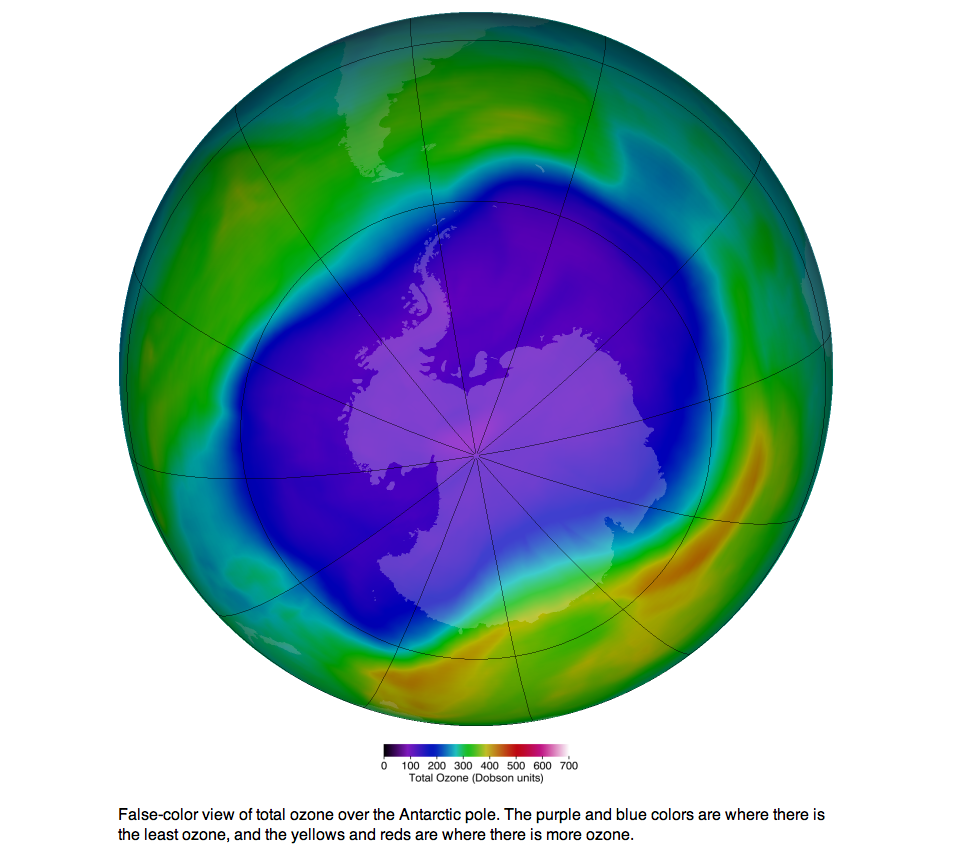 Source: NASA
[Speaker Notes: UPPER atmosphere ozone

Yes! Humans can indeed alter Earth’s atmosphere… but the Ozone hole is a success story. A global effort has let to reduction of CFCs in the atmosphere and reduction of Ozone depletion.]
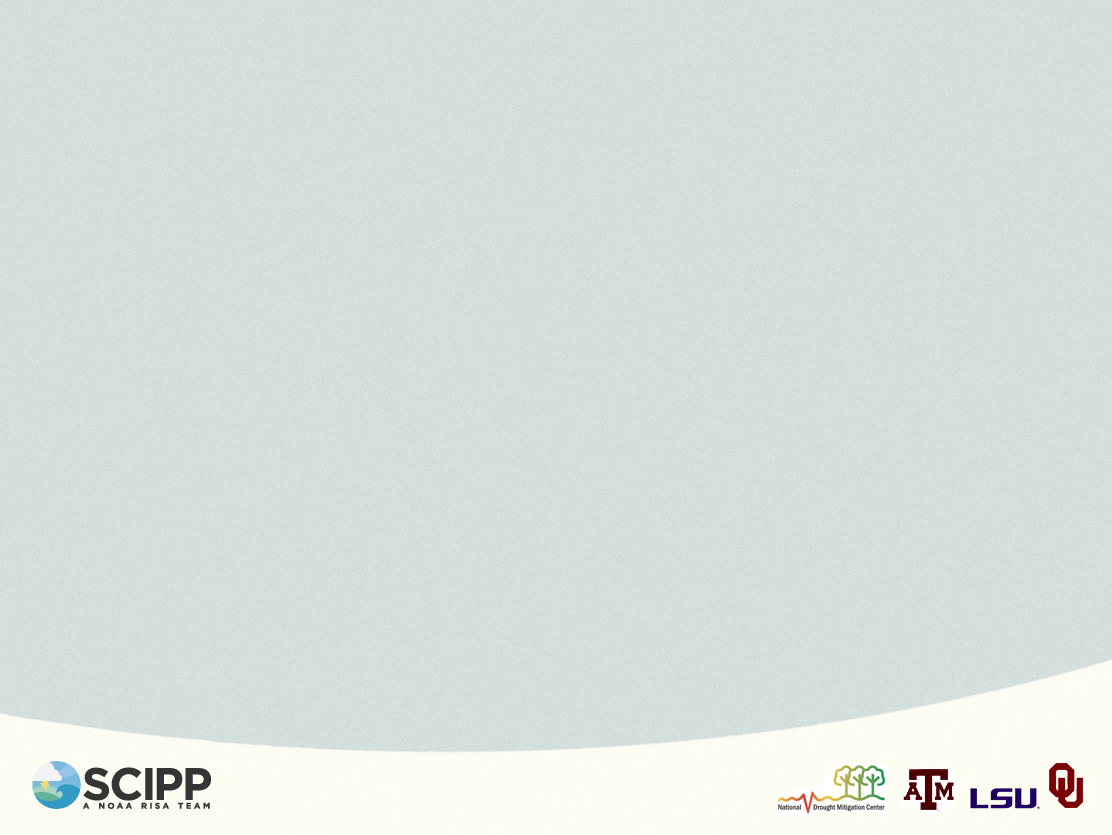 What impact have small changes in climate had in the past?

Medieval Warm Period, 9th to 13th centuries: A relatively warm period around the North Atlantic. Led to Viking settlement of Iceland and Greenland. 

The Little Ice Age, 14th to 19th centuries: A relatively cool period around the North Atlantic. Led to cold European winters, crop failure, famine and war.
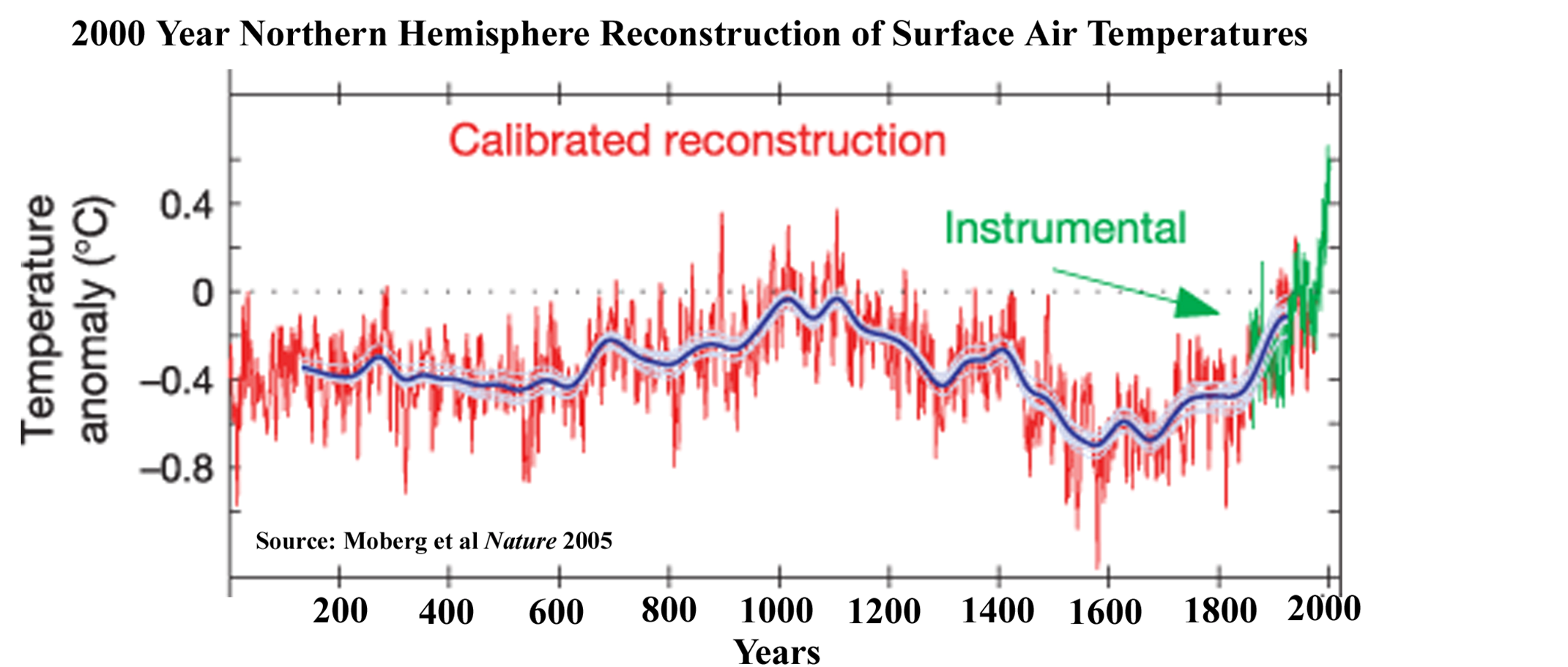 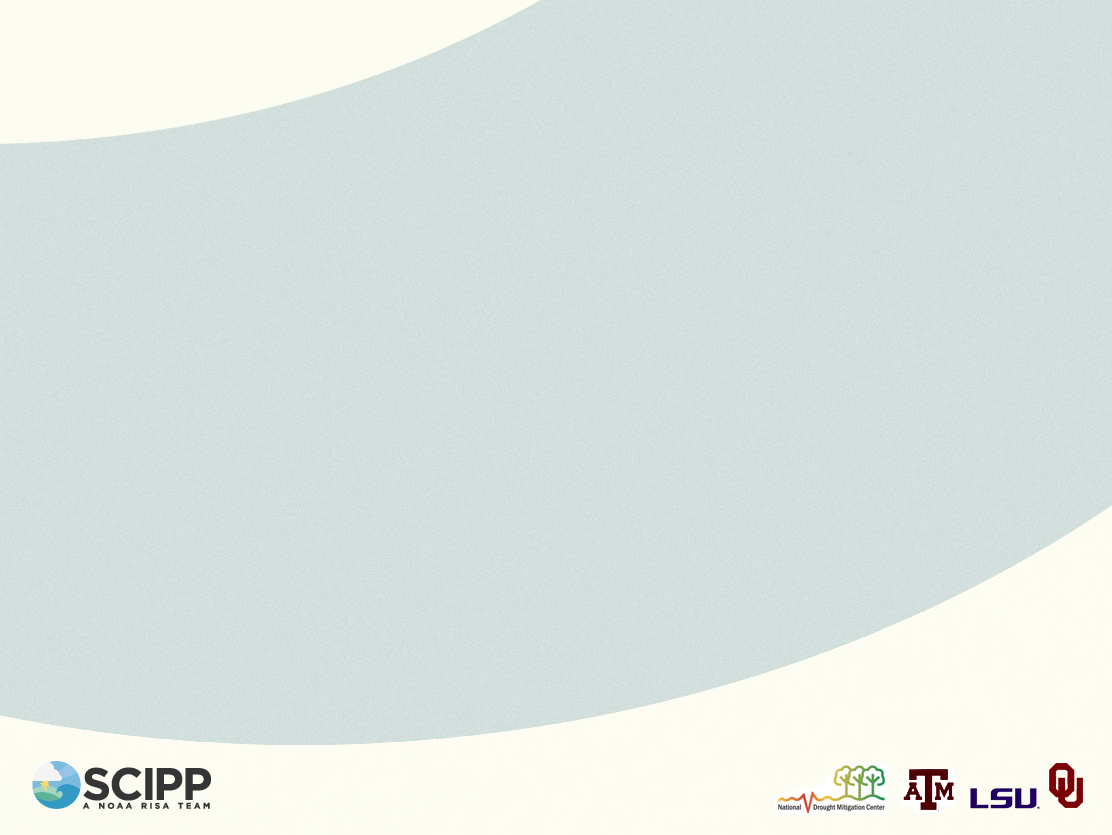 Impacts of Climate Change
[Speaker Notes: So, we’ve now seen that Earth is overall warming and human activities are the cause. What are the impacts?

Let’s start with this video- NCAR steroids, baseball and climate change
https://www.youtube.com/watch?v=MW3b8jSX7ec&index=2&list=PLFF1F628305FBCE41]
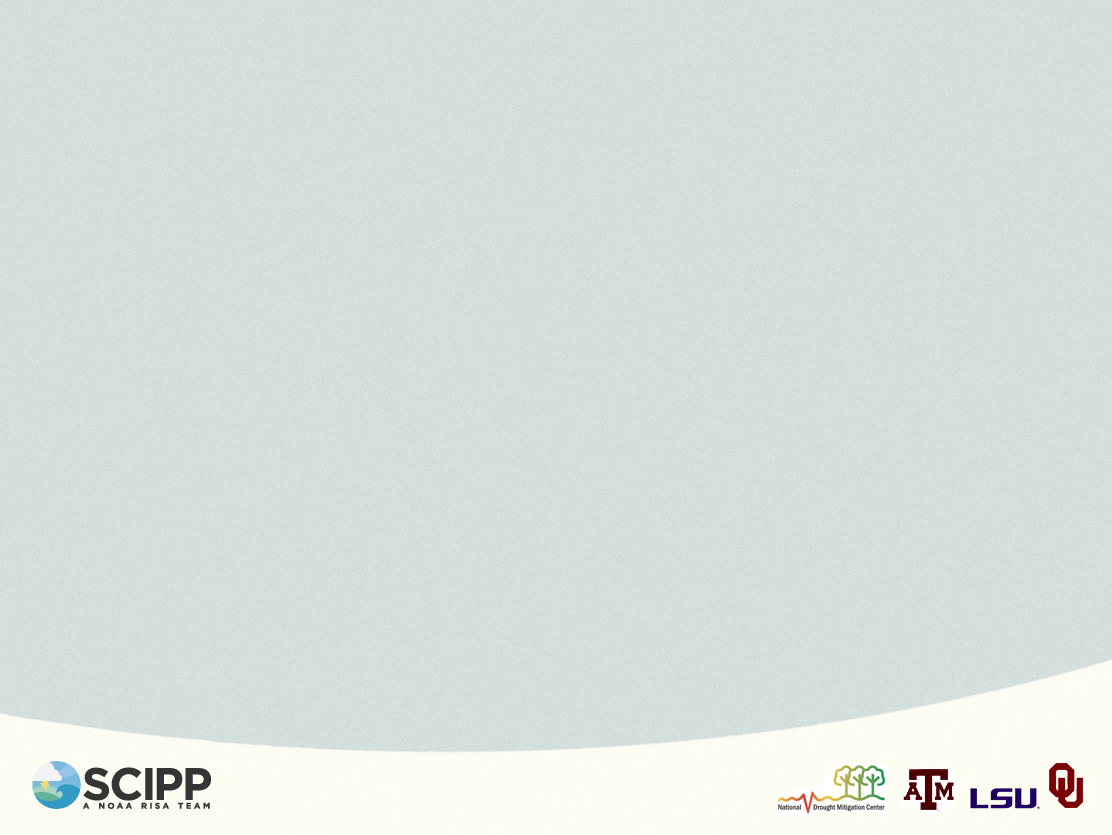 Indicators of a Warming World
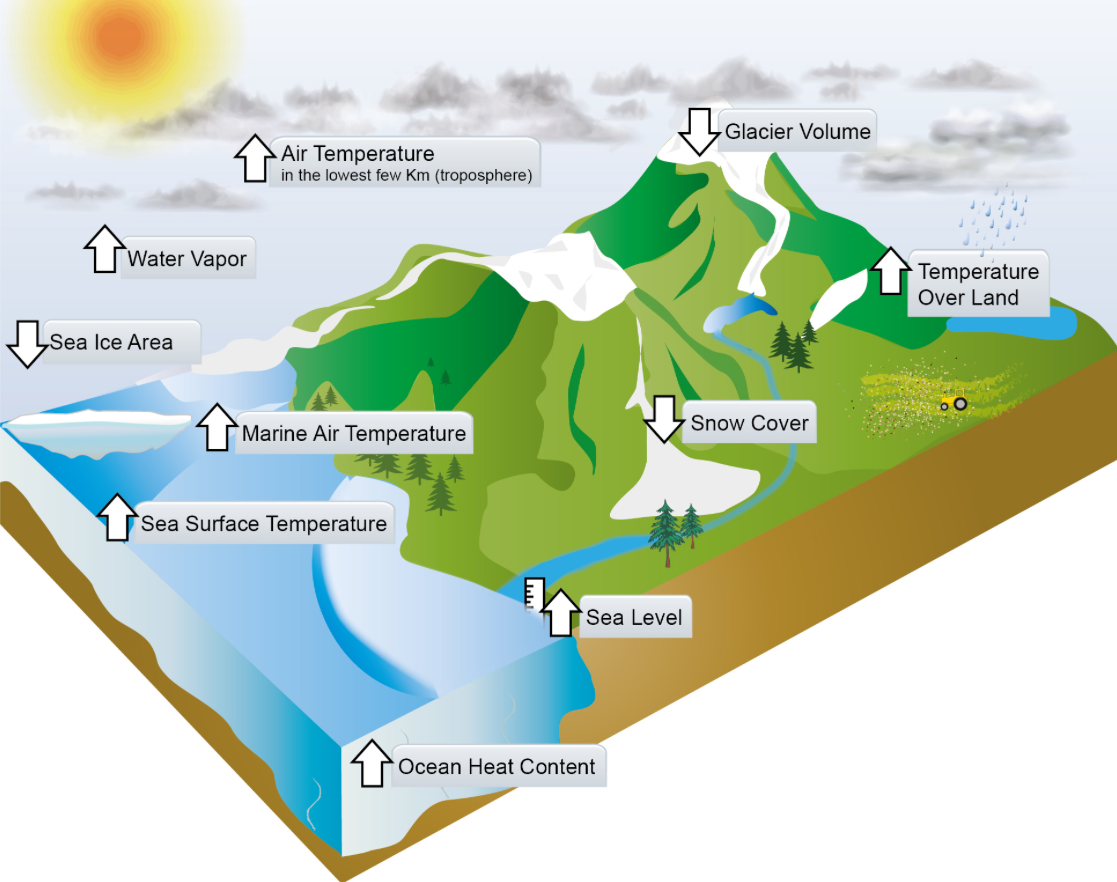 Source: IPCC
[Speaker Notes: Here are some of the widespread observational indicators scientists are keeping track of that are showing changes due to a warmer climate.]
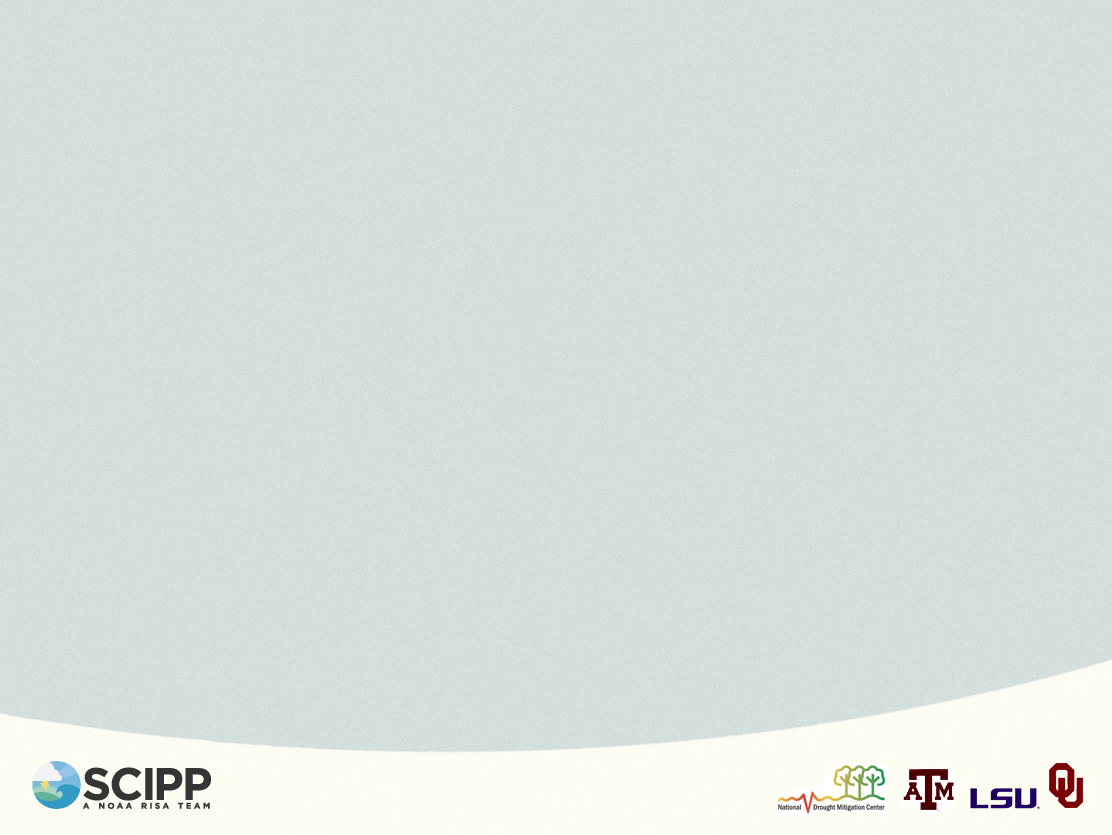 Observational Evidence of the Warming Indicators
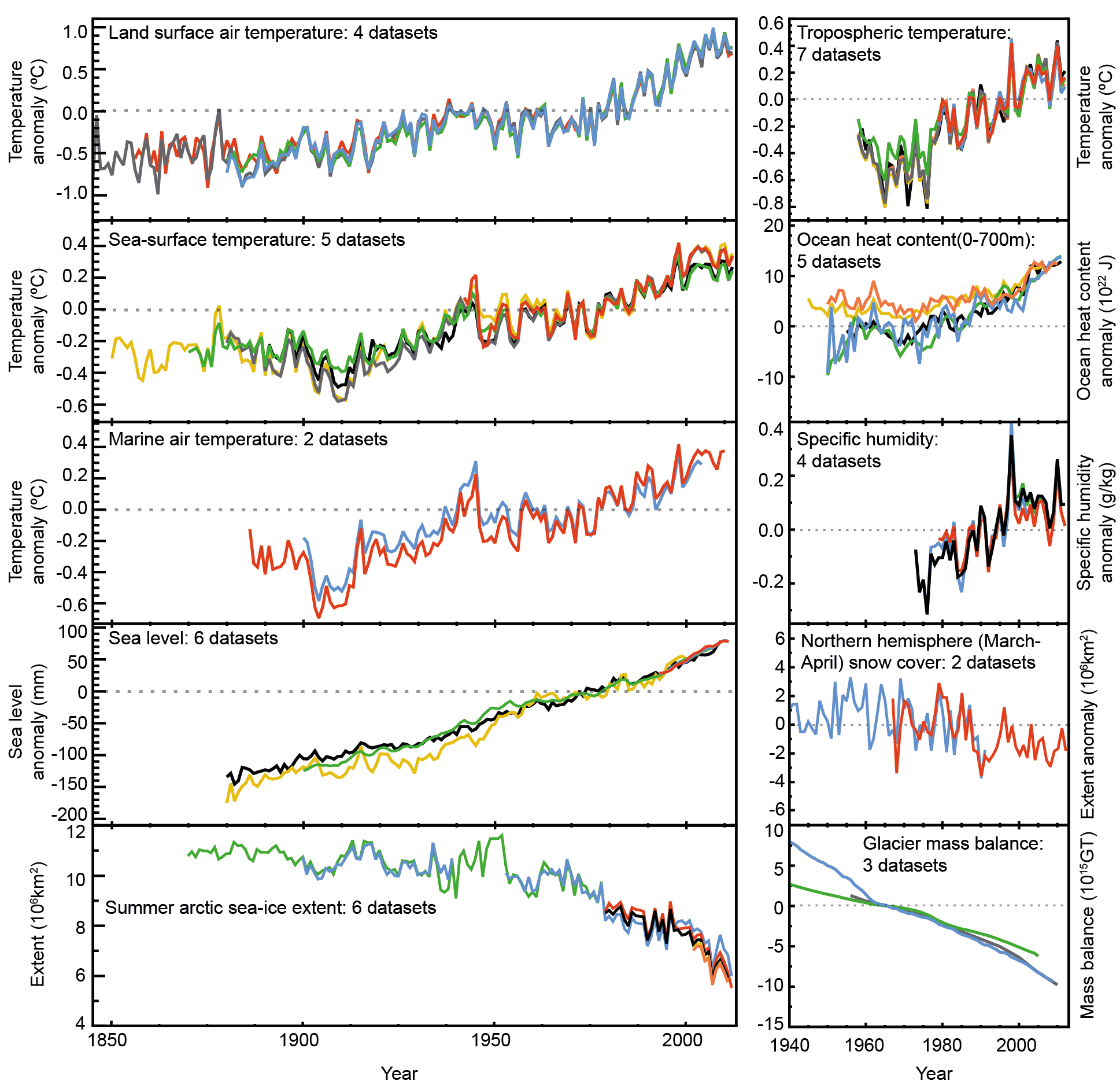 Source: IPCC
[Speaker Notes: Always point out the time scale. All of there are actual measured changes that have already occurred over the past 70-160 years.]
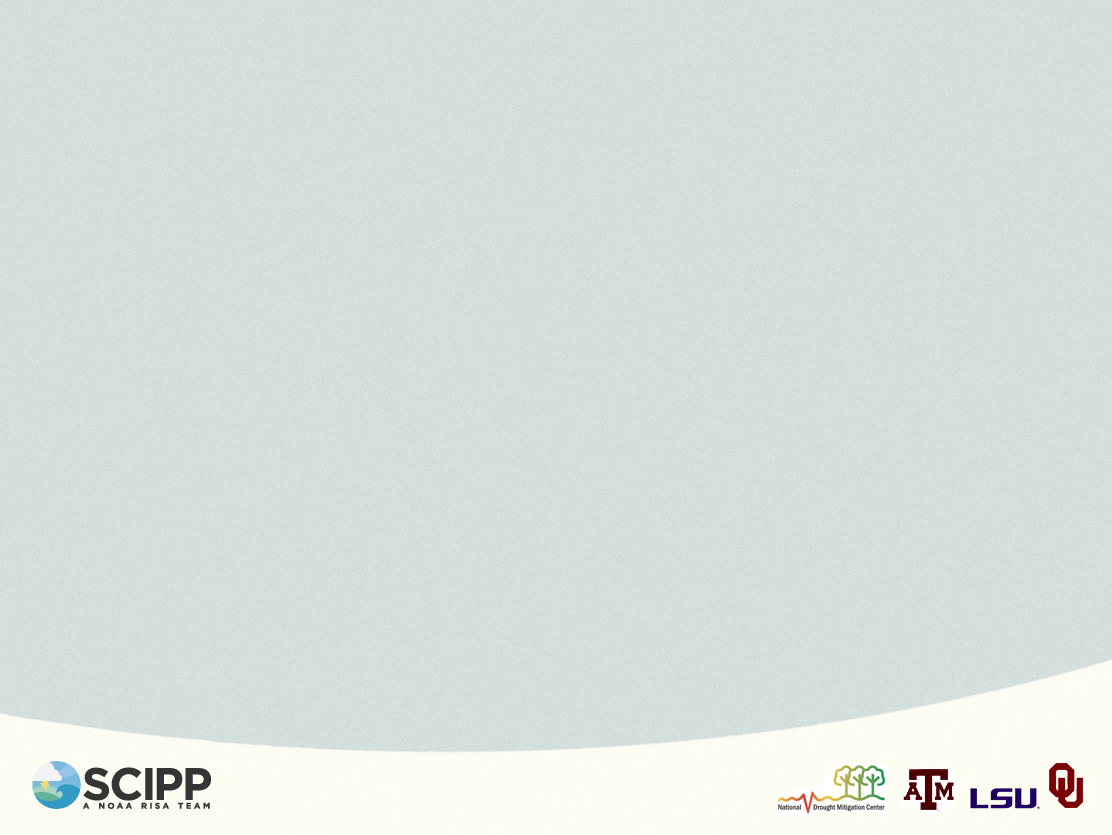 Warming already observed
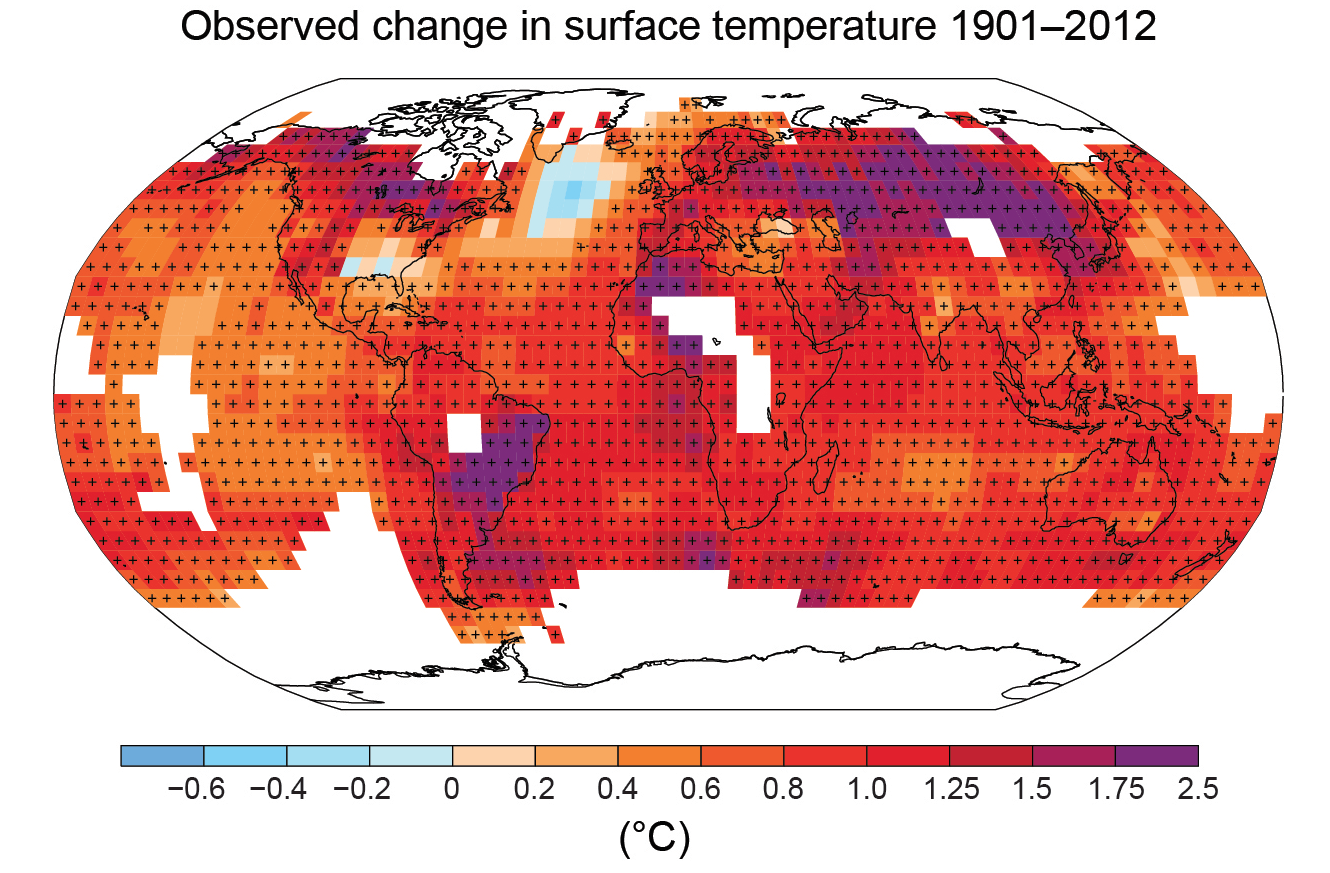 Source: IPCC
Source: IPCC
[Speaker Notes: Here’s a look at the warming that’s already occurred spatially across the globe over the last century 

You can see from the colors we’re looking at a degree or two Celsius, or a few degrees Fahrenheit.]
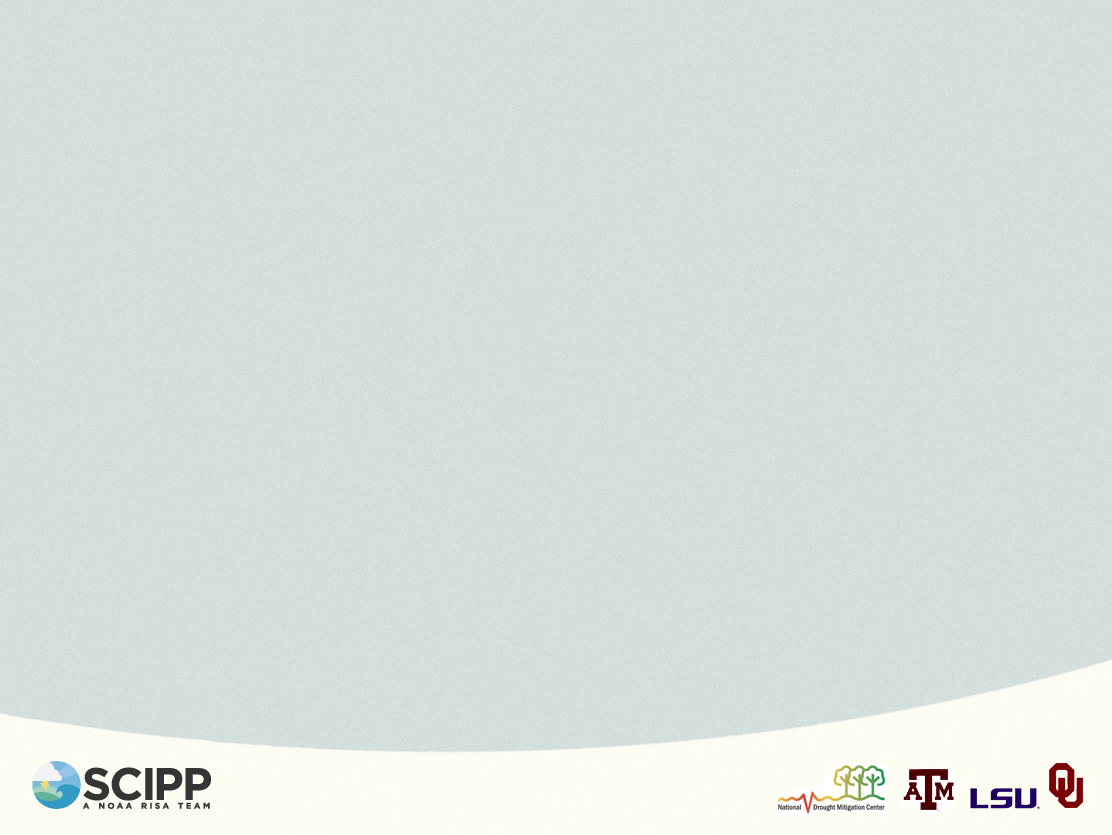 Warming Already Observed
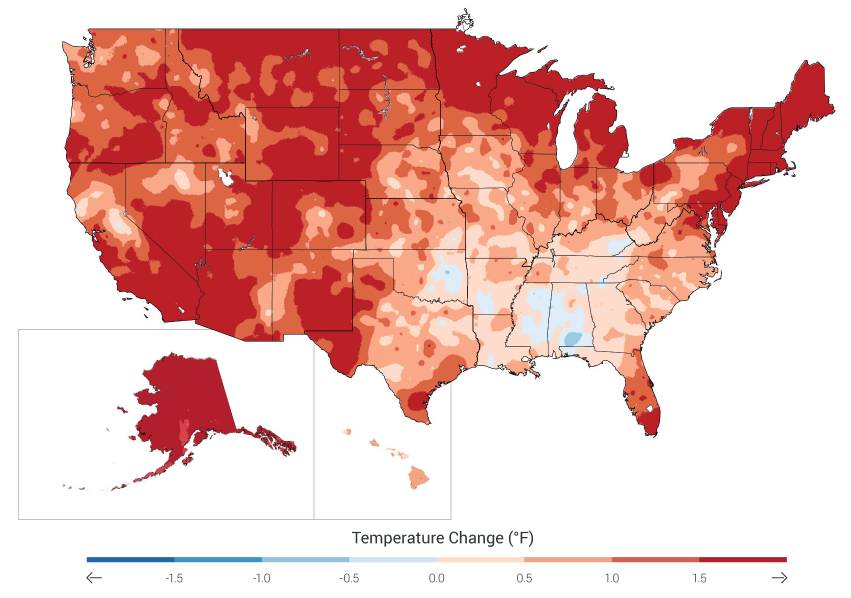 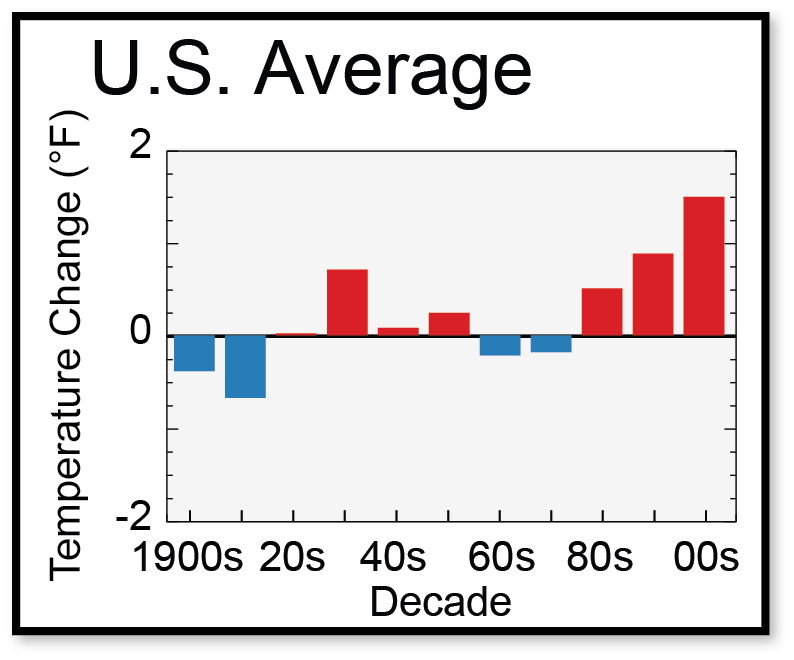 Source: NCA
[Speaker Notes: The colors on the map show temperature changes over the past 22 years (1991-2012) compared to the 1901-1960 average, and compared to the 1951-1980 average for Alaska and Hawai‘i. The bars on the graphs show the average temperature changes by decade for 1901-2012 (relative to the 1901-1960 average) for each region. The far right bar in each graph (2000s decade) includes 2011 and 2012. The period from 2001 to 2012 was warmer than any previous decade in every region.

Also note that an area in the southeast has stayed the same or relatively cooled.]
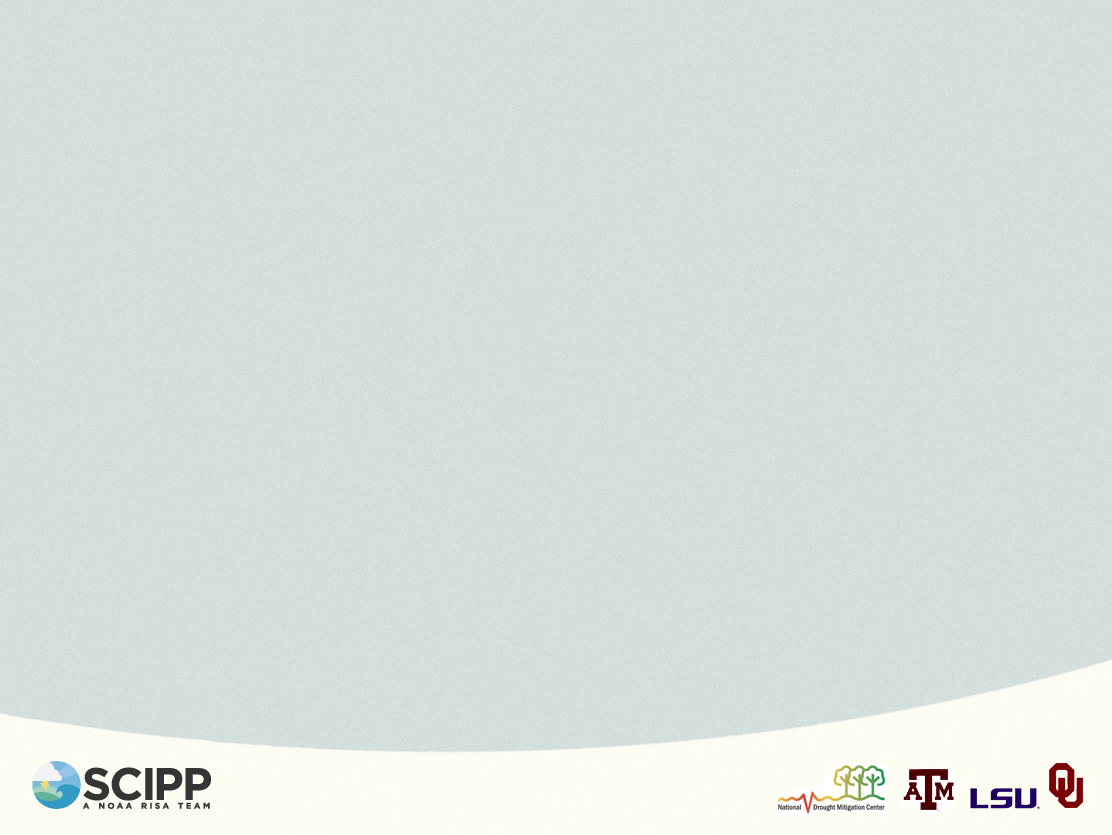 Do a Couple Degrees Really Matter?

More hot extremes and heat waves.

Heavy precipitation events increasing in frequency and magnitude
	Warm air can hold more water vapor.

Increasing evaporation contributes to more frequent and intense droughts.

Snow cover and sea ice is shrinking.

Sea levels are rising.

Storm tracks are projected to move poleward.
 
The ocean is becoming increasingly acidic.
[Speaker Notes: Average is just a couple degrees warming, but this leads to even bigger extremes.

The rate of change is what is exceptionally unique. Maybe not a concern is this was happening over a millennium like in the past, but this is happening within a generation.]
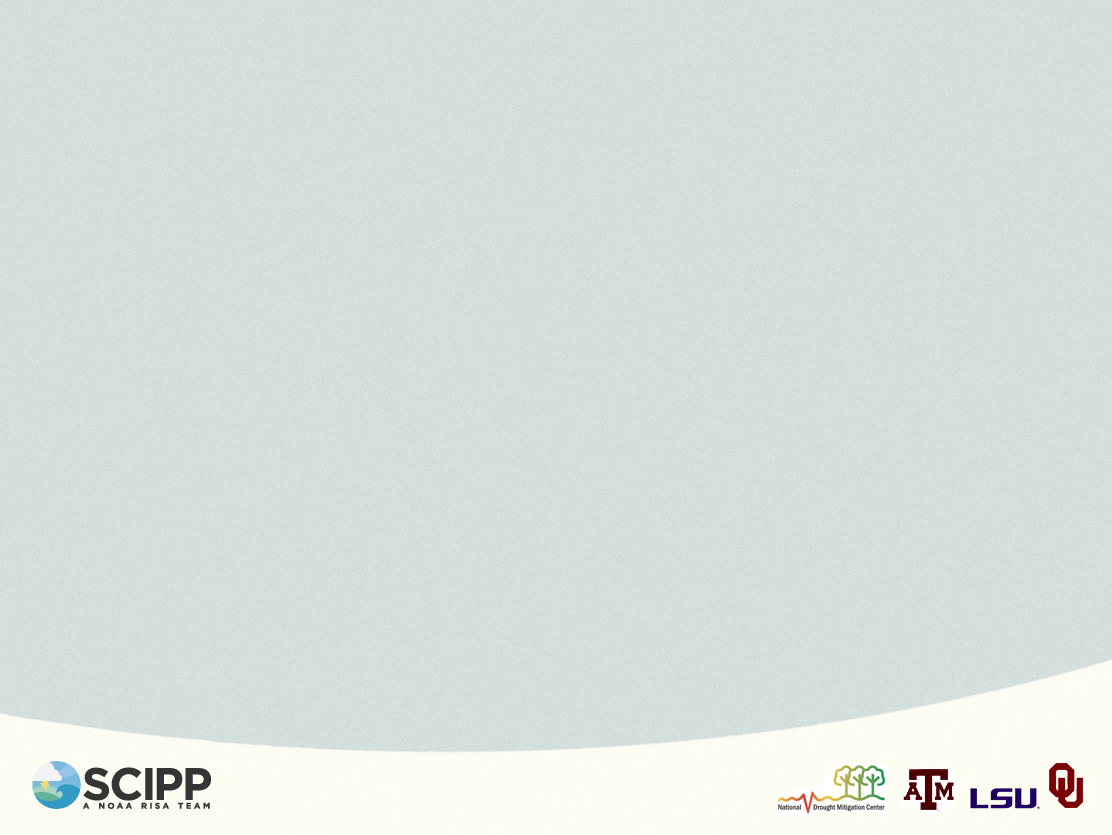 A Small Shift Affects the Full Range of Climate
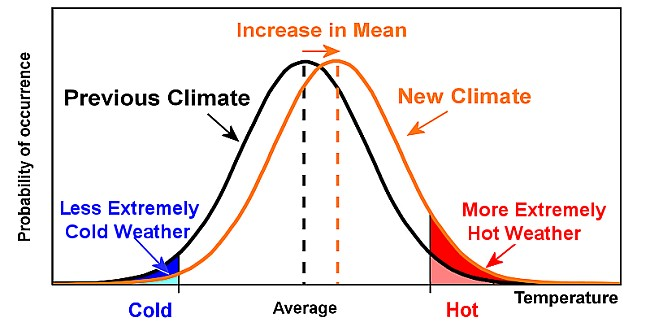 [Speaker Notes: A small change in the mean has significant changes in the extremes. The new climate will still have cold extremes, they just have a much lower probability of occurrence.]
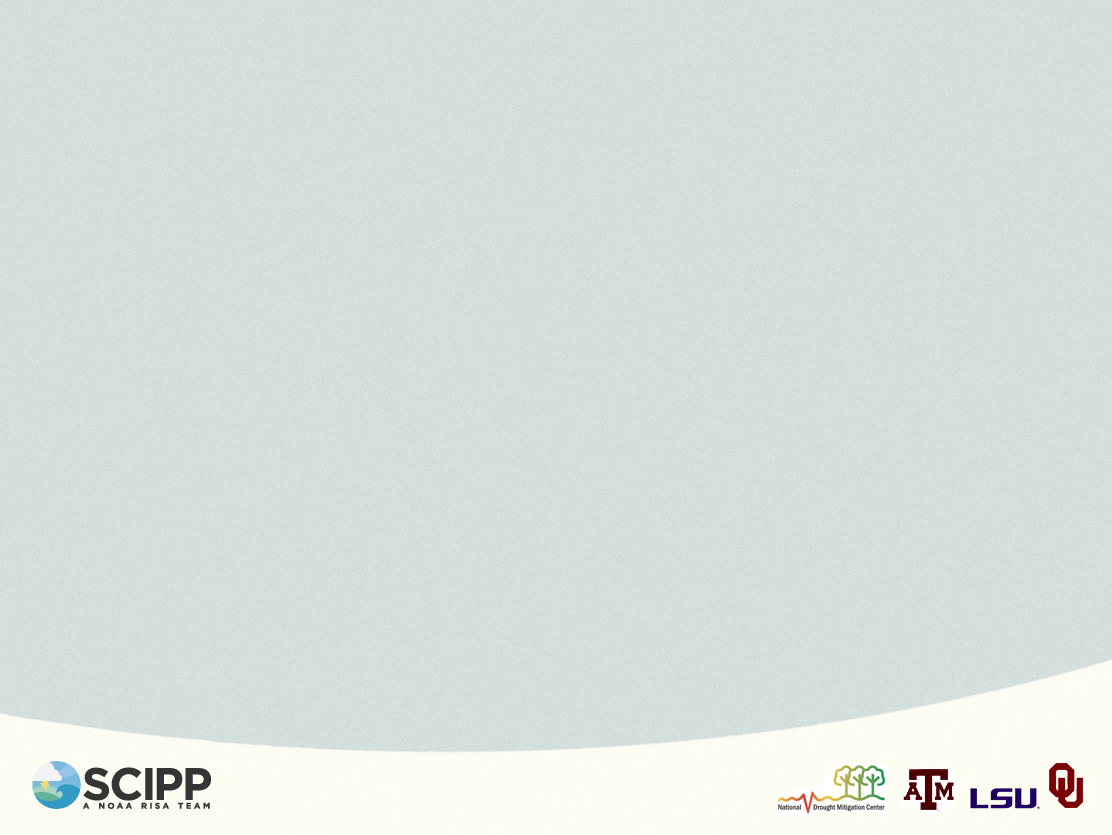 Ocean Heat Content

Much of the warming Earth is experiencing is being absorbed by the ocean.
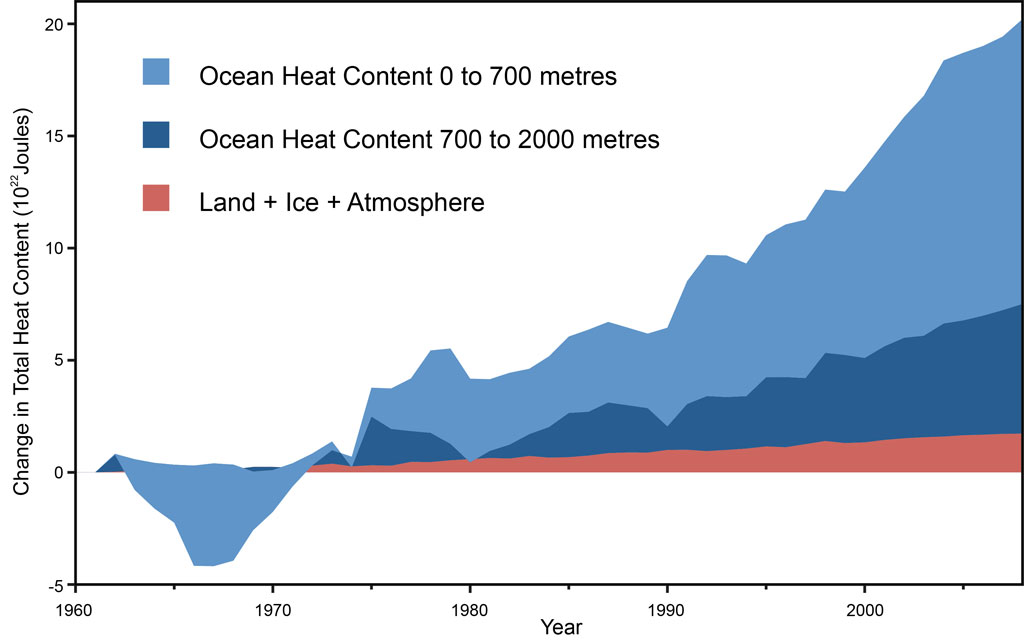 [Speaker Notes: Only a small part of the warming and changes Earth is experiencing is being represented directly by increasing temperatures. Our oceans are changing profoundly in ways that scientists are still trying to understand.]
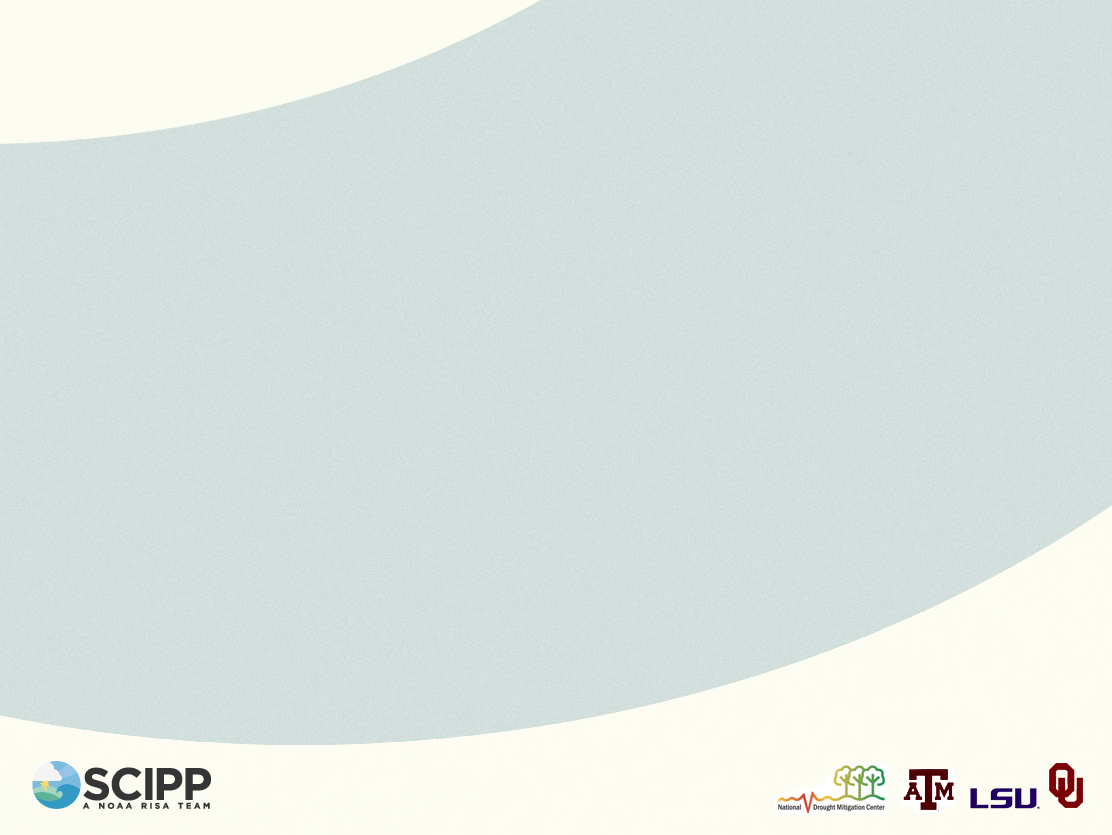 Climate Projections
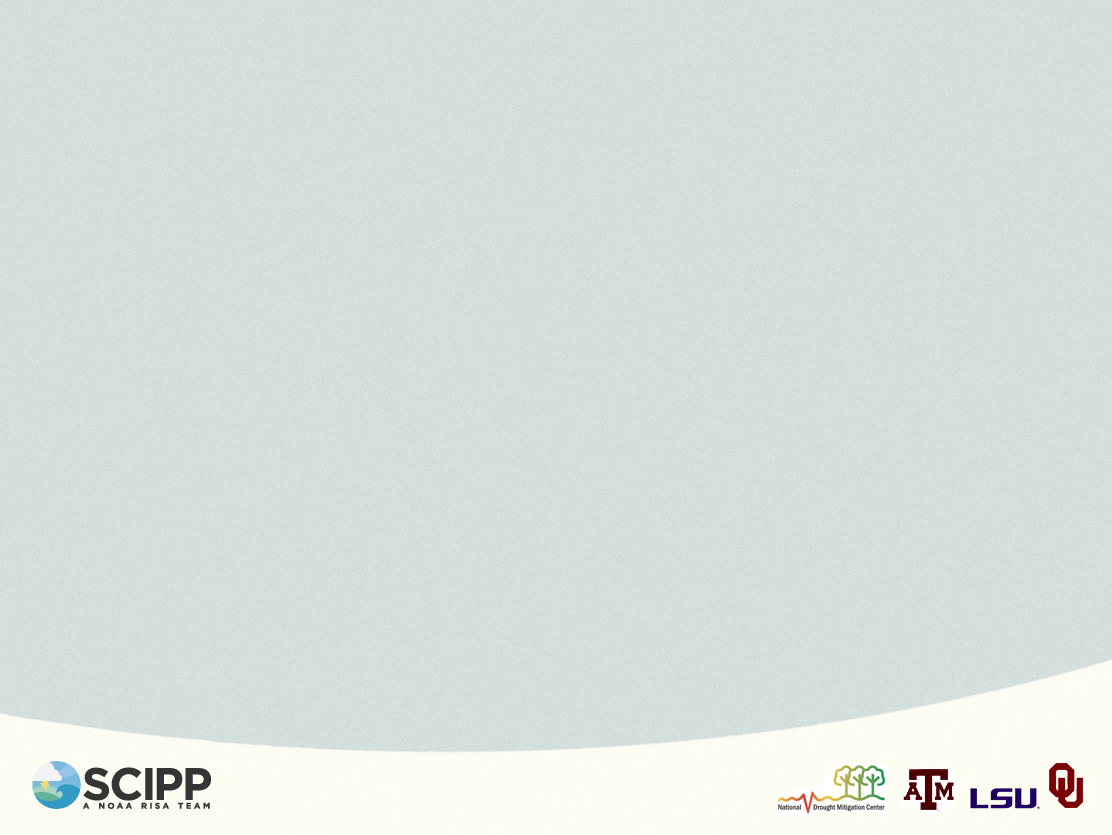 Climate Models

A global climate model is a mathematical representation of the interactions between Earth’s ocean, land, ice and atmosphere.

The planet is divided up into an immense grid of boxes to calculate these interactions in pieces. 

Powerful supercomputers are used to calculate equations representing these physical interactions over time.

Emissions scenarios 
representing different levels 
of fossil fuel or 
resource-efficient economic 
growth are included in 
future climate projections.
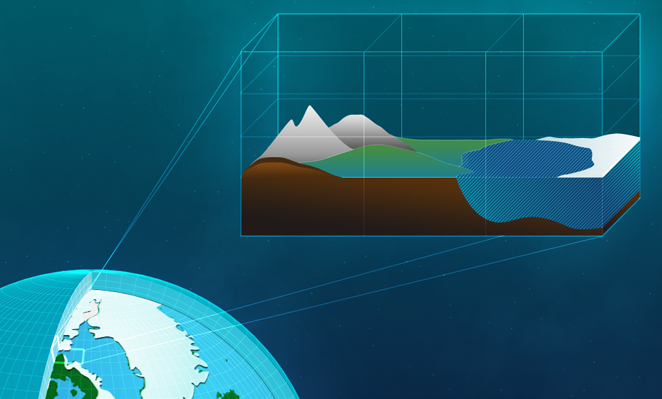 Source: National Academy of Sciences
[Speaker Notes: Here is a very brief introduction to climate models.

Watch this NCAR Supercomputer video, https://www.youtube.com/watch?v=NVogS2T-Wi8, to learn more about supercomputers.]
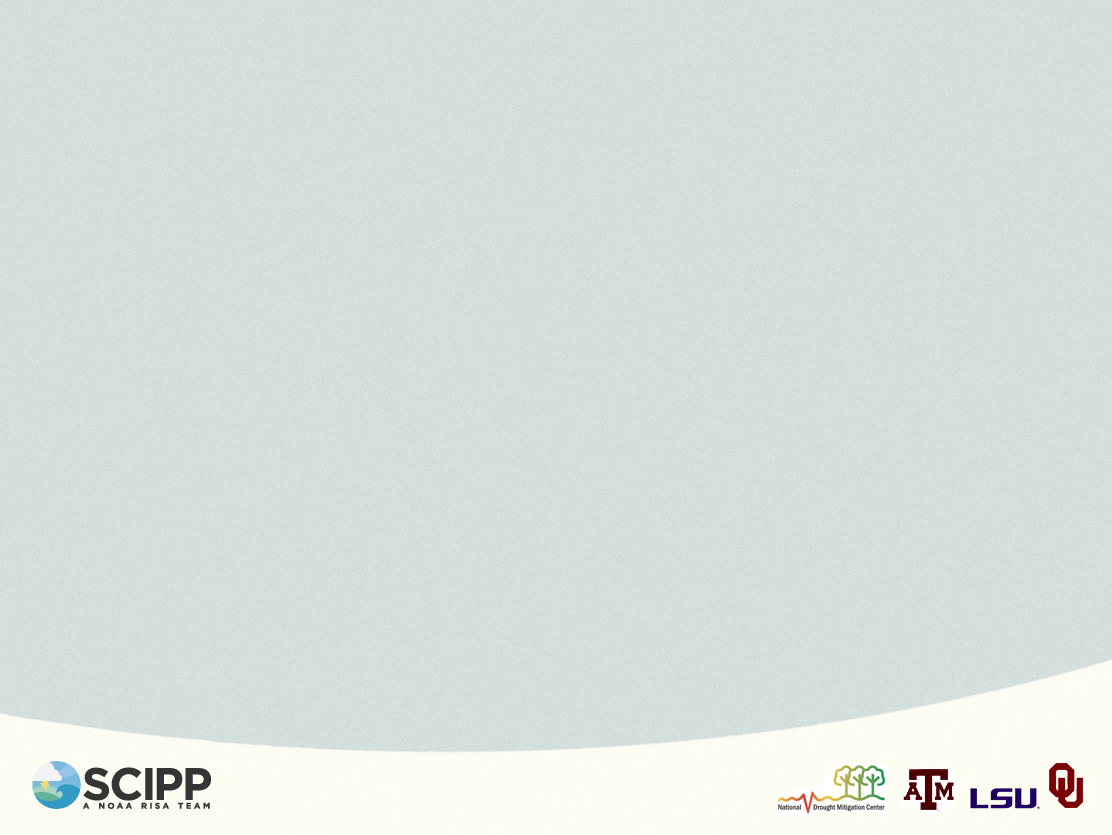 Emission Levels Determine Temperature Rises
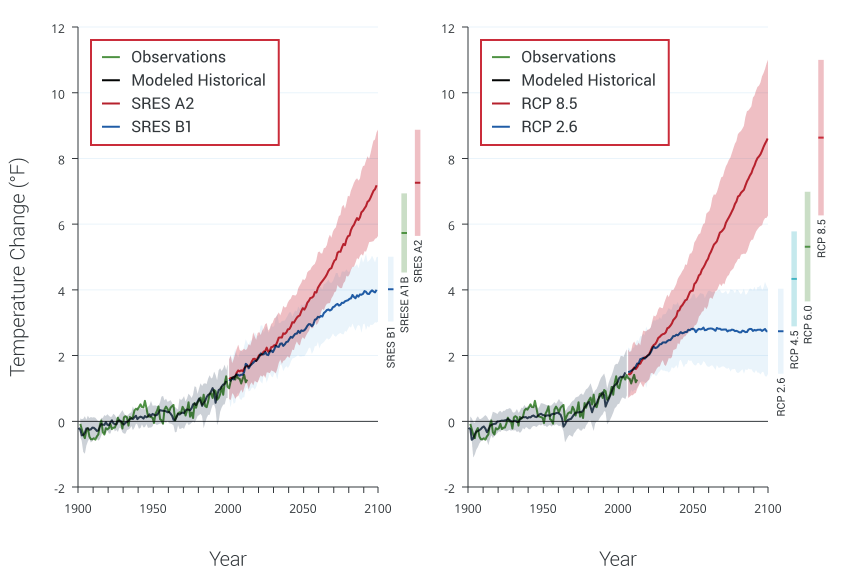 Source: National Academy of Sciences
Source: NCA
[Speaker Notes: Different amounts of heat-trapping gases released into the atmosphere by human activities produce different projected increases in Earth’s temperature. In the figure, each line represents a central estimate of global average temperature rise (relative to the 1901-1960 average) for a specific emissions pathway. Shading indicates the range (5th to 95th percentile) of results from a suite of climate models. Projections in 2099 for additional emissions pathways are indicated by the bars to the right of each panel. In all cases, temperatures are expected to rise, although the difference between lower and higher emissions pathways is substantial. (Left) The panel shows the two main scenarios (SRES – Special Report on Emissions Scenarios) used in this report: A2 assumes continued increases in emissions throughout this century, and B1 assumes much slower increases in emissions beginning now and significant emissions reductions beginning around 2050, though not due explicitly to climate change policies. (Right) The panel shows newer analyses, which are results from the most recent generation of climate models (CMIP5) using the most recent emissions pathways (RCPs – Representative Concentration Pathways). Some of these new projections explicitly consider climate policies that would result in emissions reductions, which the SRES set did not., The newest set includes both lower and higher pathways than did the previous set. The lowest emissions pathway shown here, RCP 2.6, assumes immediate and rapid reductions in emissions and would result in about 2.5°F of warming in this century. The highest pathway, RCP 8.5, roughly similar to a continuation of the current path of global emissions increases, is projected to lead to more than 8°F warming by 2100, with a high-end possibility of more than 11°F.]
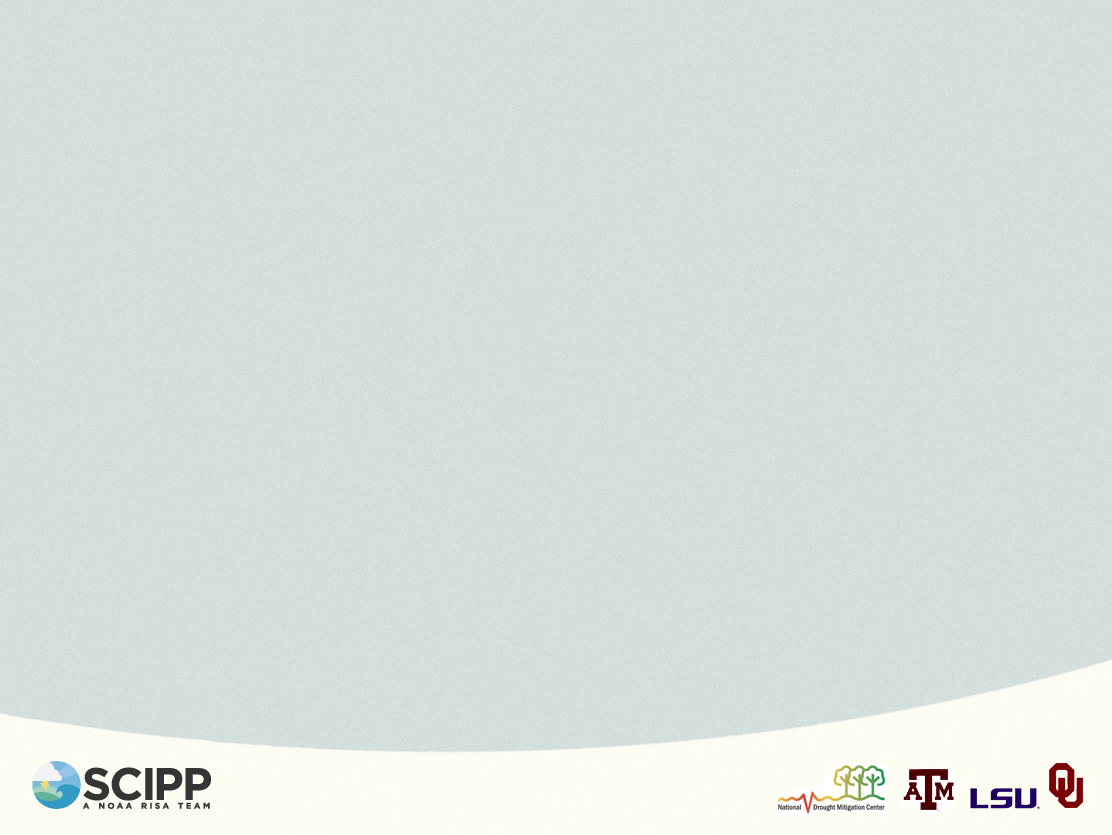 Projected Changes by the End of the Century
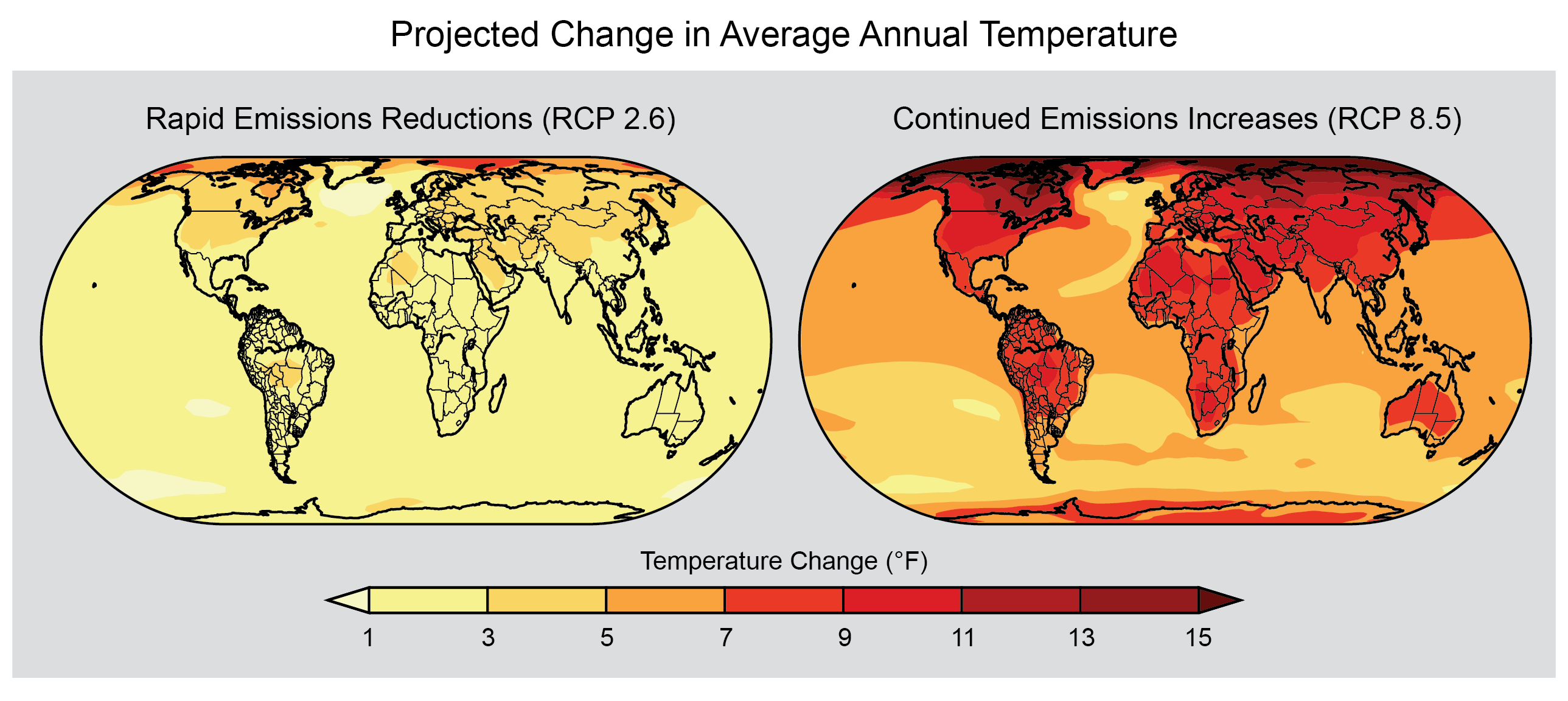 Source: NCA
Source: National Academy of Sciences
[Speaker Notes: Projected change in average annual temperature over the period 2071-2099 (compared to the period 1970-1999) under a low scenario that assumes rapid reductions in emissions and concentrations of heat-trapping gases (RCP 2.6), and a higher scenario that assumes continued increases in emissions (RCP 8.5).]
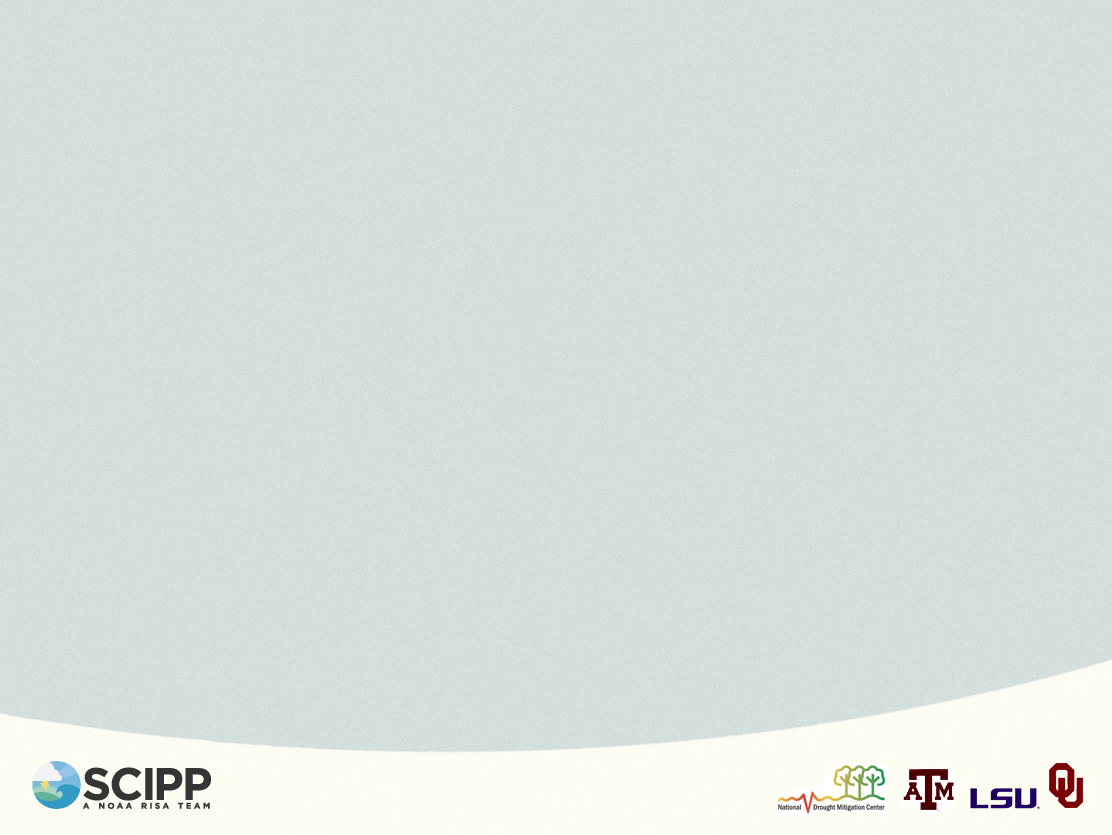 Projected Changes by the End of the Century
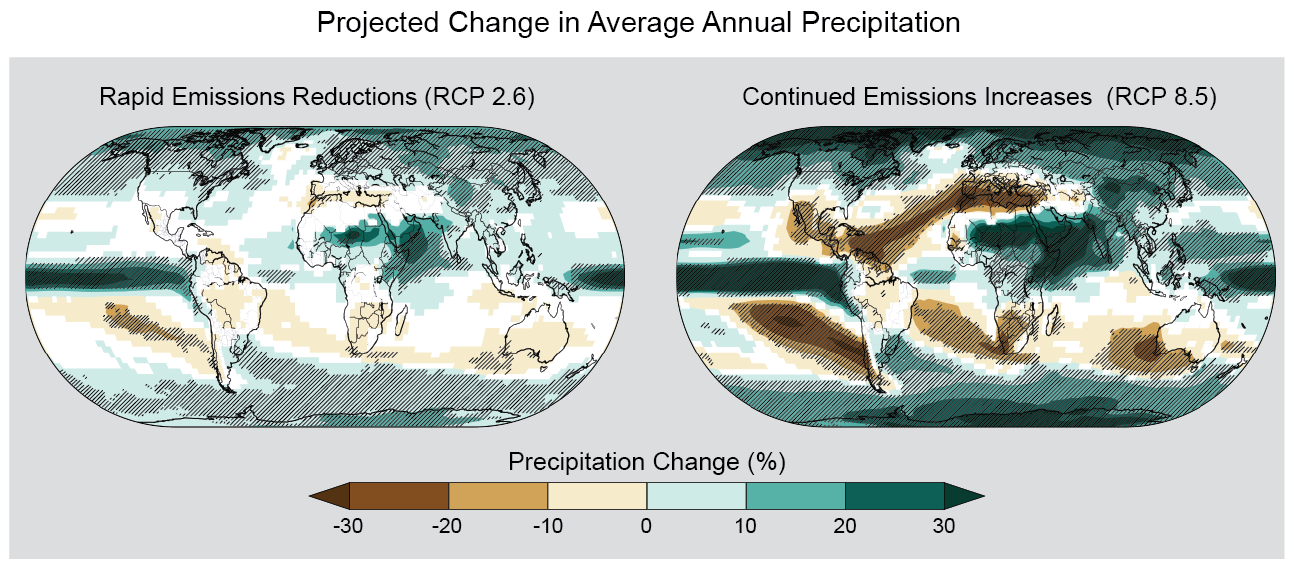 Source: NCA
Source: National Academy of Sciences
[Speaker Notes: Projected change in average annual precipitation over the period 2071-2099 (compared to the period 1970-1999) under a low scenario that assumes rapid reductions in emissions and concentrations of heat-trapping gasses (RCP 2.6), and a higher scenario that assumes continued increases in emissions (RCP 8.5). Hatched areas indicate confidence that the projected changes are significant and consistent among models. White areas indicate that the changes are not projected to be larger than could be expected from natural variability. In general, northern parts of the U.S. (especially the Northeast and Alaska) are projected to receive more precipitation, while southern parts (especially the Southwest) are projected to receive less.]
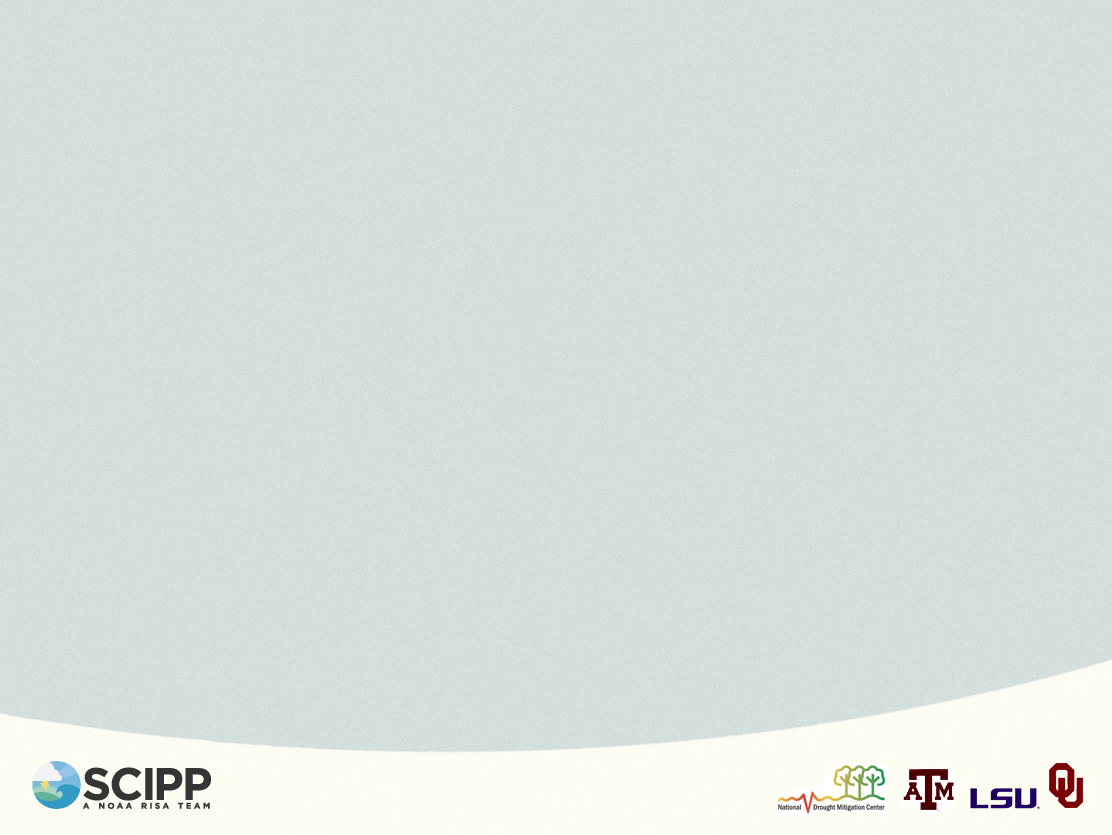 Sea Level Rise
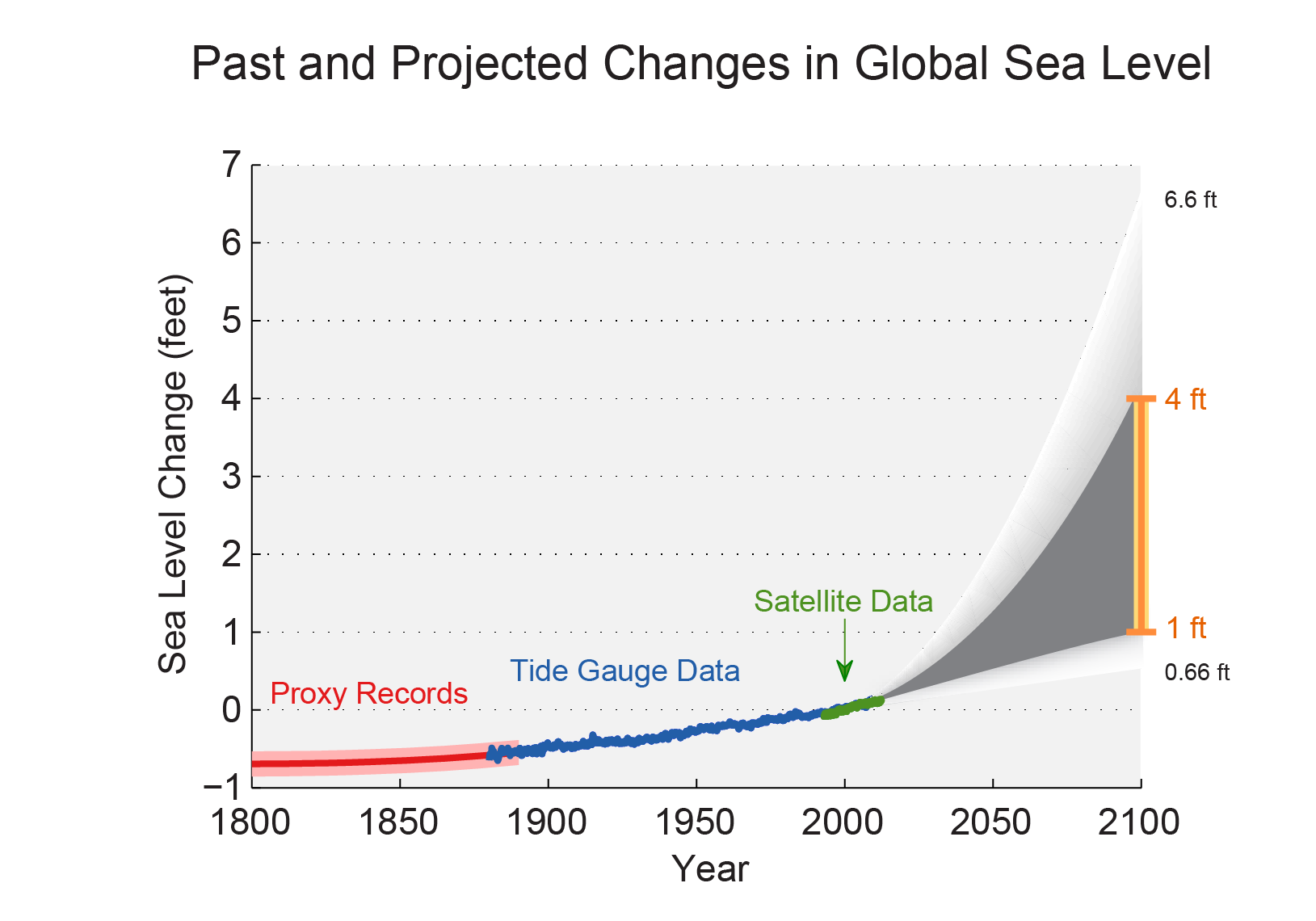 Source: NCA
[Speaker Notes: Since the late 1800s, tide gauges throughout the world have shown that global sea level has risen by about 8 inches. A new data set (Figure 2.25) shows that this recent rise is much greater than at any time in at least the past 2000 years. Since 1992, the rate of global sea level rise measured by satellites has been roughly twice the rate observed over the last century, providing evidence of additional acceleration

Estimated, observed, and possible future amounts of global sea level rise from 1800 to 2100, relative to the year 2000. Estimates from proxy data1 (for example, based on sediment records) are shown in red (1800-1890, pink band shows uncertainty), tide gauge data are shown in blue for 1880-2009,2 and satellite observations are shown in green from 1993 to 2012.3 The future scenarios range from 0.66 feet to 6.6 feet in 2100.4 These scenarios are not based on climate model simulations, but rather reflect the range of possible scenarios based on other scientific studies. The orange line at right shows the currently projected range of sea level rise of 1 to 4 feet by 2100, which falls within the larger risk-based scenario range. The large projected range reflects uncertainty about how glaciers and ice sheets will react to the warming ocean, the warming atmosphere, and changing winds and currents. As seen in the observations, there are year-to-year variations in the trend. (Figure source: NASA Jet Propulsion Laboratory).]
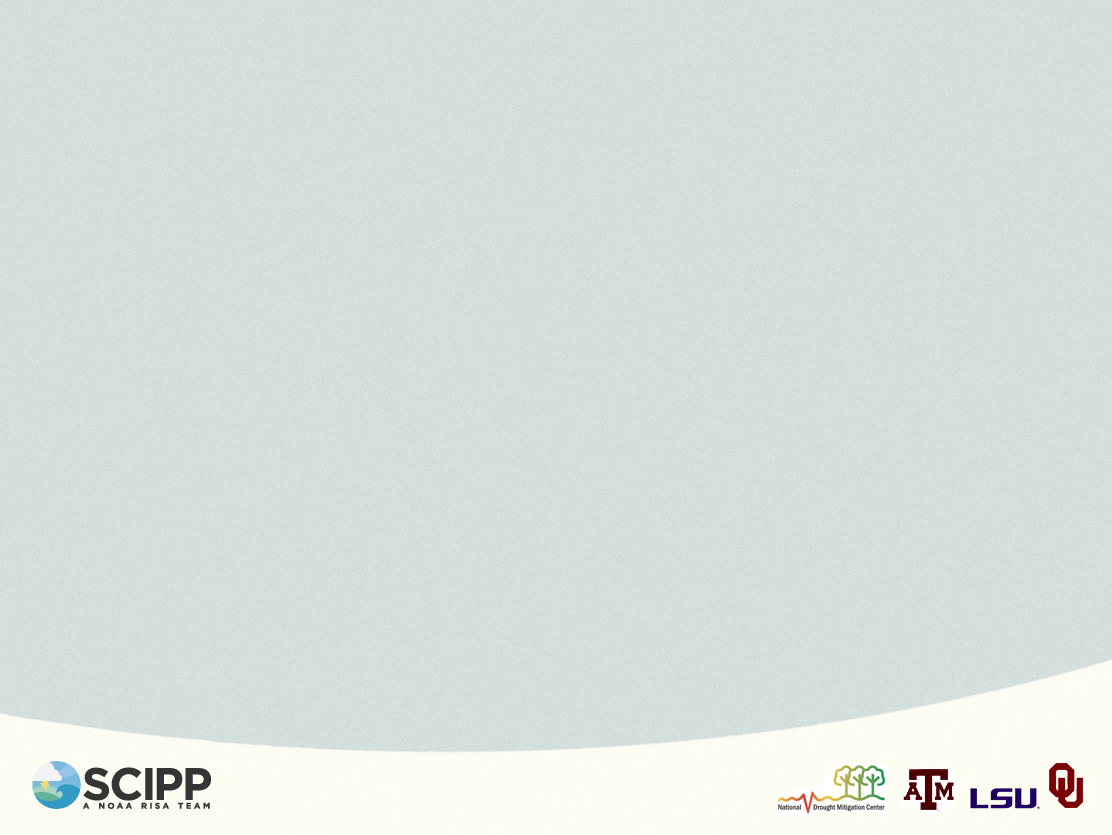 US Temperature Changes
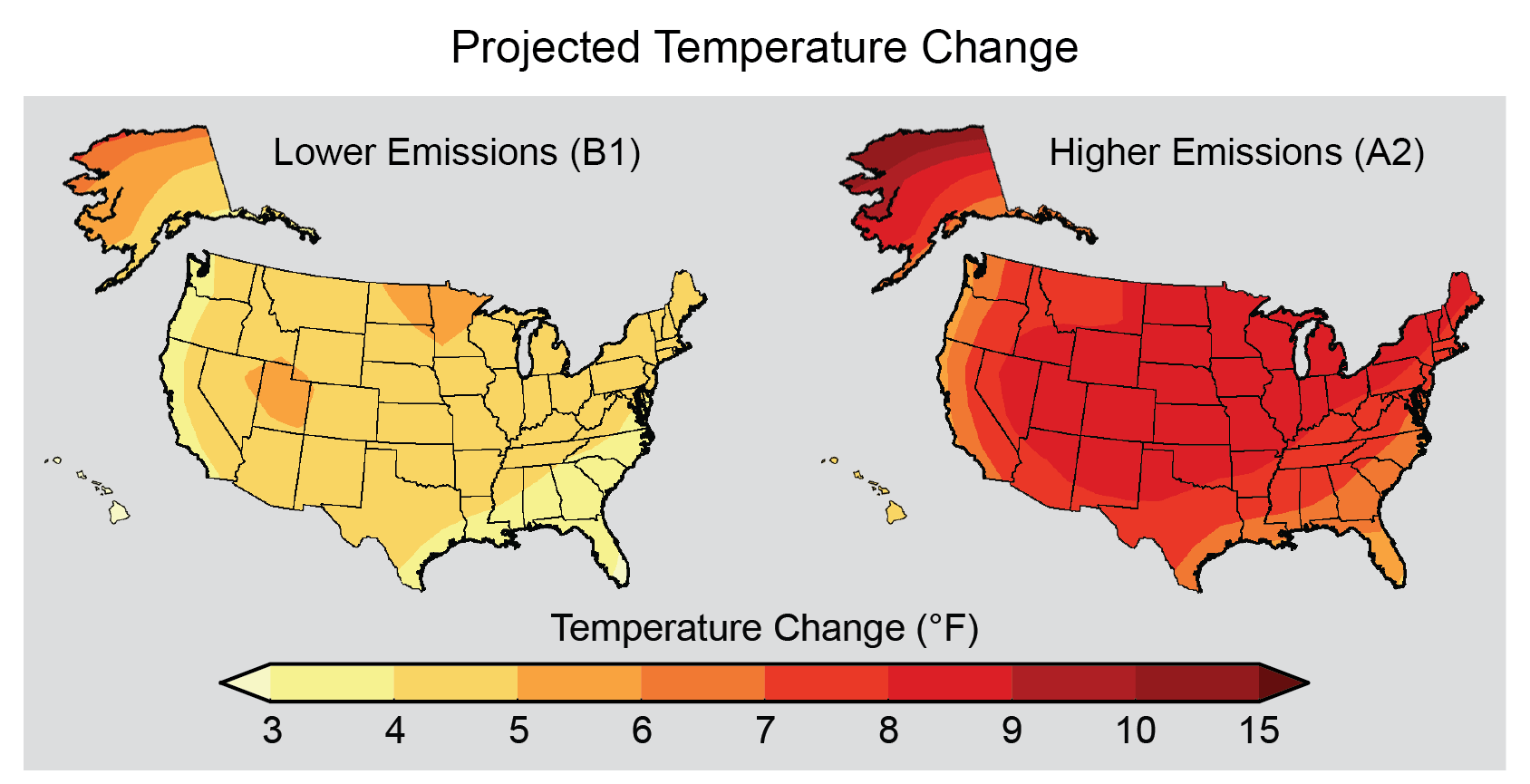 Source: NCA
Source: National Academy of Sciences
[Speaker Notes: Maps show projected change in average surface air temperature in the later part of this century (2071-2099) relative to the later part of the last century (1970-1999) under a scenario that assumes substantial reductions in heat trapping gases (B1) and a higher emissions scenario that assumes continued increases in global emissions (A2).]
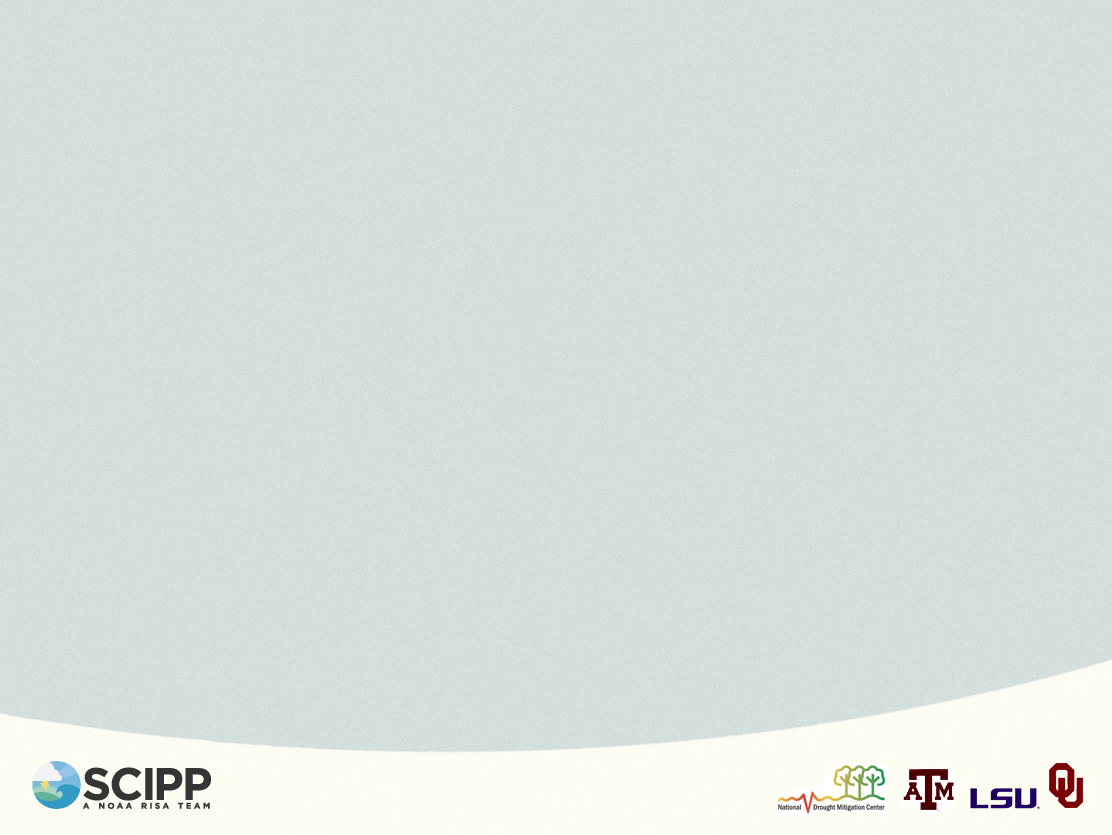 Changes in the Southern Plains

Currently the hottest 2% of daytime and nighttime temperatures occur about seven days each summer. By mid century, this threshold is projected to be met for about 30 days during the summer.

Warmer winters will lead to the growing season extending by an average of about 24 days by mid century.

Projected changes in total annual precipitation will be small compared to natural variations, although heavier downpours and longer dry spells are expected .
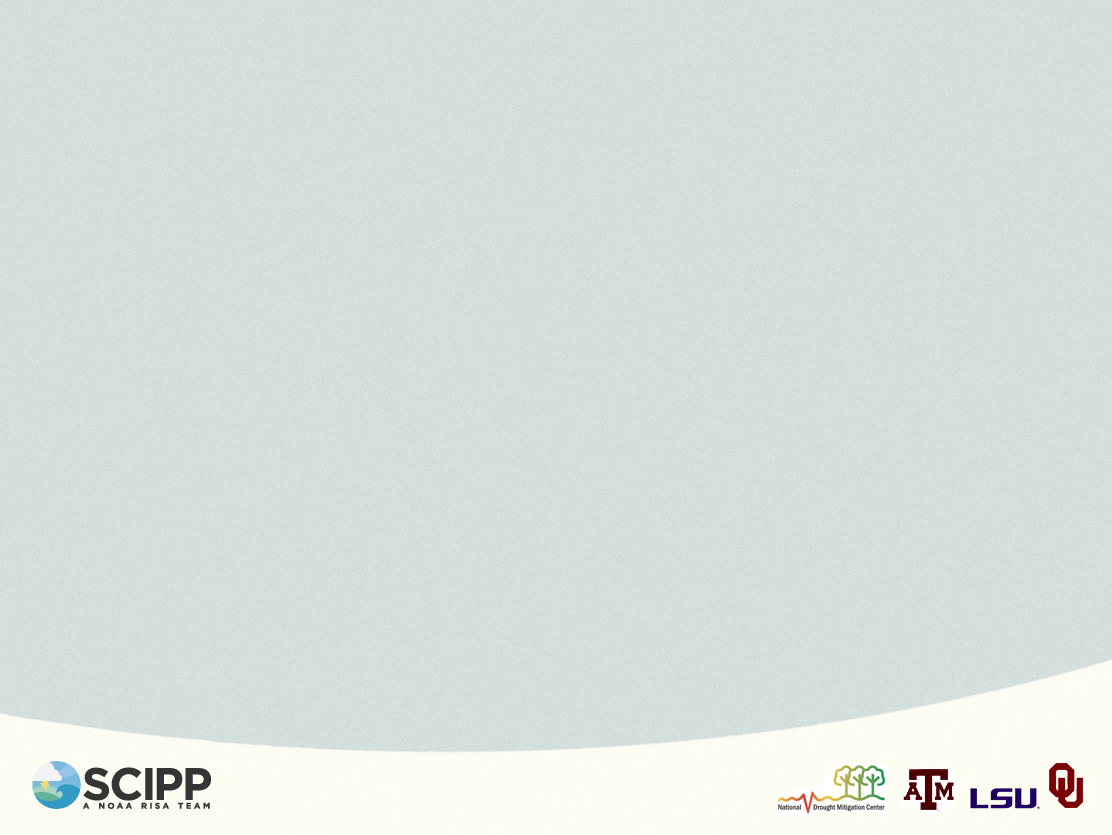 Take Away Messages

Our future depends on the societal choices we make now.

Current warming trend is due to fossil fuel emissions from human activity. 

Some climate change and related impacts are inevitable; in fact they are already occurring.

Climate change cannot be dealt with in isolation.

Impacts of climate change will be dependent upon local factors, such as vulnerability and resilience.

The needs of understanding and addressing these challenges create many opportunities for motivated individuals and organizations.